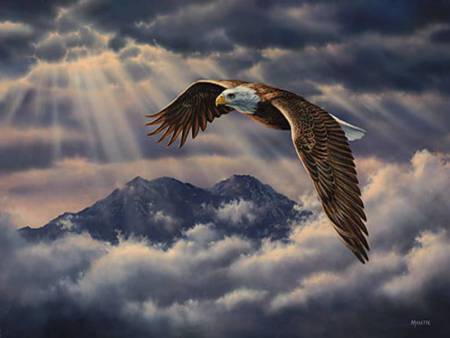 Isaiah 40–42
Dr. Rick Griffith • Jordan Evangelical Theological Seminary • BibleStudyDownloads.org
[Speaker Notes: When the storms of life come upon us - and all of us will experience them - we can rise above them by setting our minds and our belief toward God. The storms do not have to overcome us. We can allow God's power to lift us above them.
God enables us to ride the winds of the storm that bring sickness, tragedy, failure and disappointment in our lives. We can soar above the storm.
Friends, it is not the burdens of life that weigh us down.  It is how we handle them.]
452
Isaiah:
[Speaker Notes: Isaiah breaks down easily into two major sections. Chapters 1–39 concern the judgment that Israel and the surrounding nations faced, while chapters 40–66 comfort God's people with the salvation and restoration God promised His people.  The first section was probably written before the Assyrian exile and the second after the fall of the northern kingdom.  Since Judah sought its neighbors for security, both sections encourage a return to God in repentance—especially since He will restore all creation in a glorious kingdom under Messiah.]
Isaiah 40–66 Structure
469
Adapted from John A. Martin, Dallas Seminary
Comfort
Deliverance
Encouragement
Cleansing
Condition
fromSin
ofGlory
forGentiles
forJews
40–45
46–48
49–52
53
54–57
58–59
60–66
Deliverance from Babylon
Deliverance from Sin
Deliverance in the Millennium
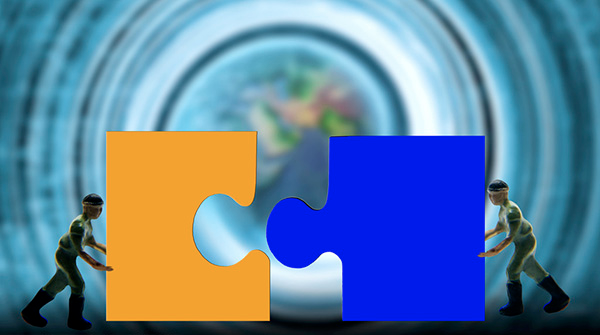 How will God complete his plan for all creation?
[Speaker Notes: By what means will the LORD restore the entire universe (restatement)?]
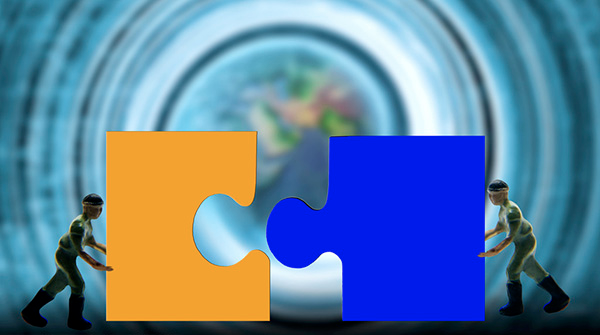 Be Complete
Judgment
1–39
God will judge those who reject him (Isaiah 1–39).
[Speaker Notes: The LORD will deal with unbelievers in a just manner (restatement).]
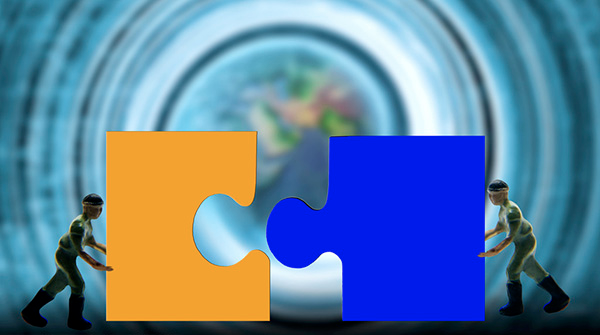 Be Complete
Judgment
Salvation
1–39
40–66
God will save those who trust him (Isaiah 40–66).
[Speaker Notes: The LORD will deliver the people who believe in him (restatement).]
Isaiah's Historical Interlude
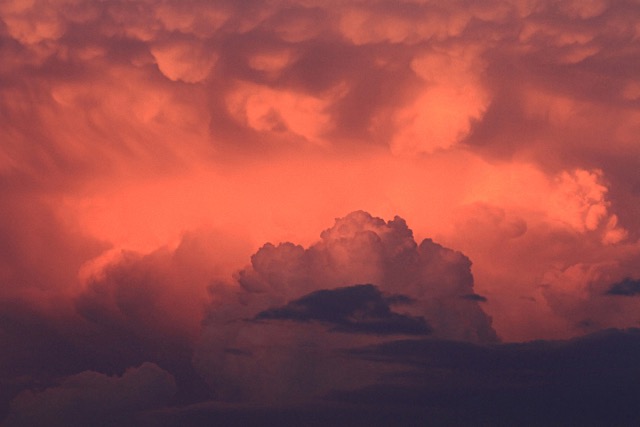 Isaiah 40–66
Historical Interlude
Isaiah 1–35
ASSYRIA
36–37
38–39
BABYLON
Messiah
Ahaz
Hezekiah
trust in the
God-man
trust in
man
trust in
GOD
Theological Bridge Between Sections
Adapted from Dr Randall Price, TRBC Isaiah, Lesson 39 – Isaiah 36, slide 5
[Speaker Notes: The bad news of chapters 1–35 now transitions within the four chapters of Isaiah 36–39 over to the good news of chapters 40–66.]
Slides on Isaiah 40
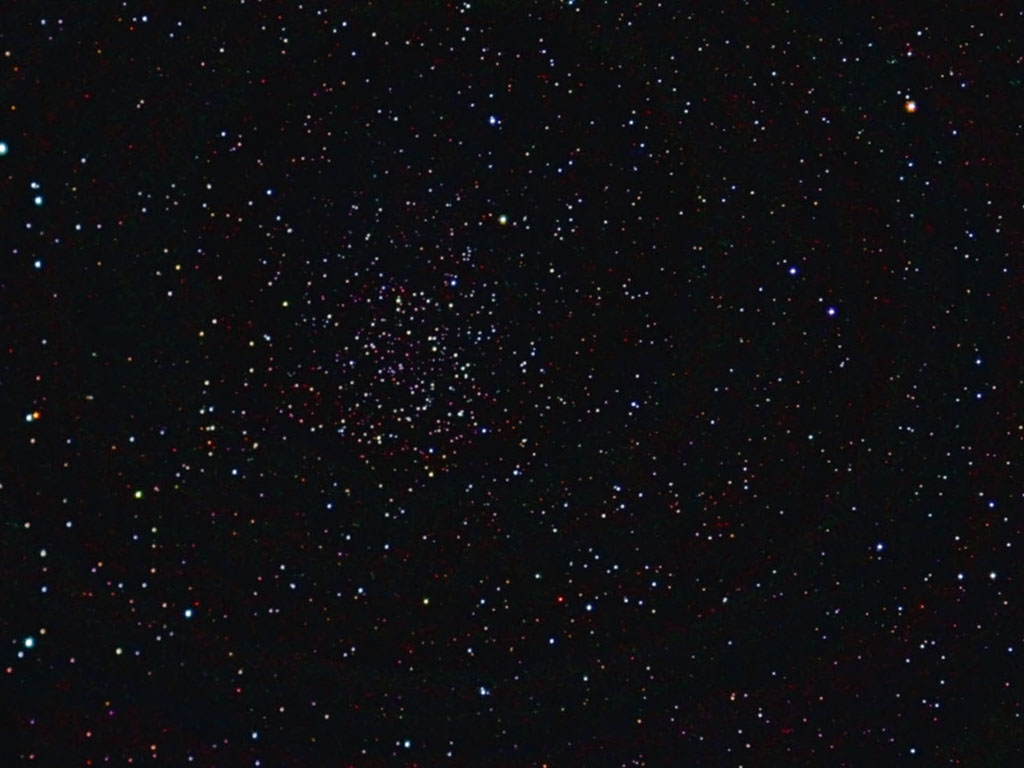 The Babylonians  believed the stars directed people's destiny and events on earth.
[Speaker Notes: Babylon was big into astronomy and astrology.]
Look Up!
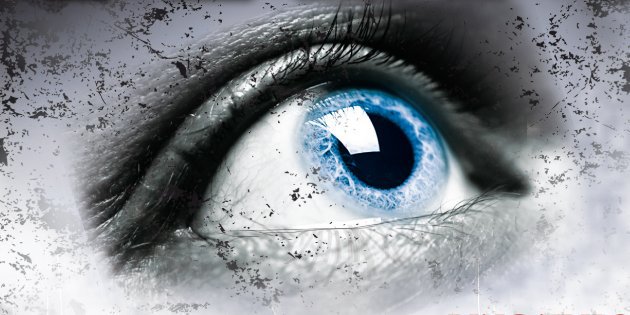 Isaiah 40
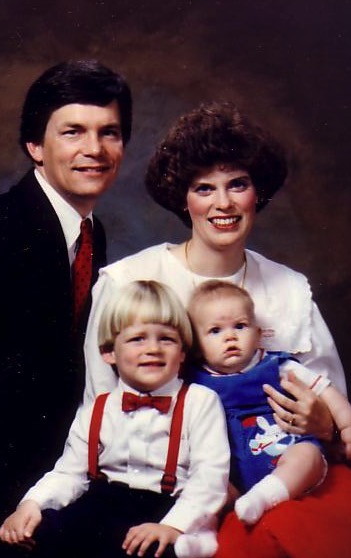 1991: Move to Singapore
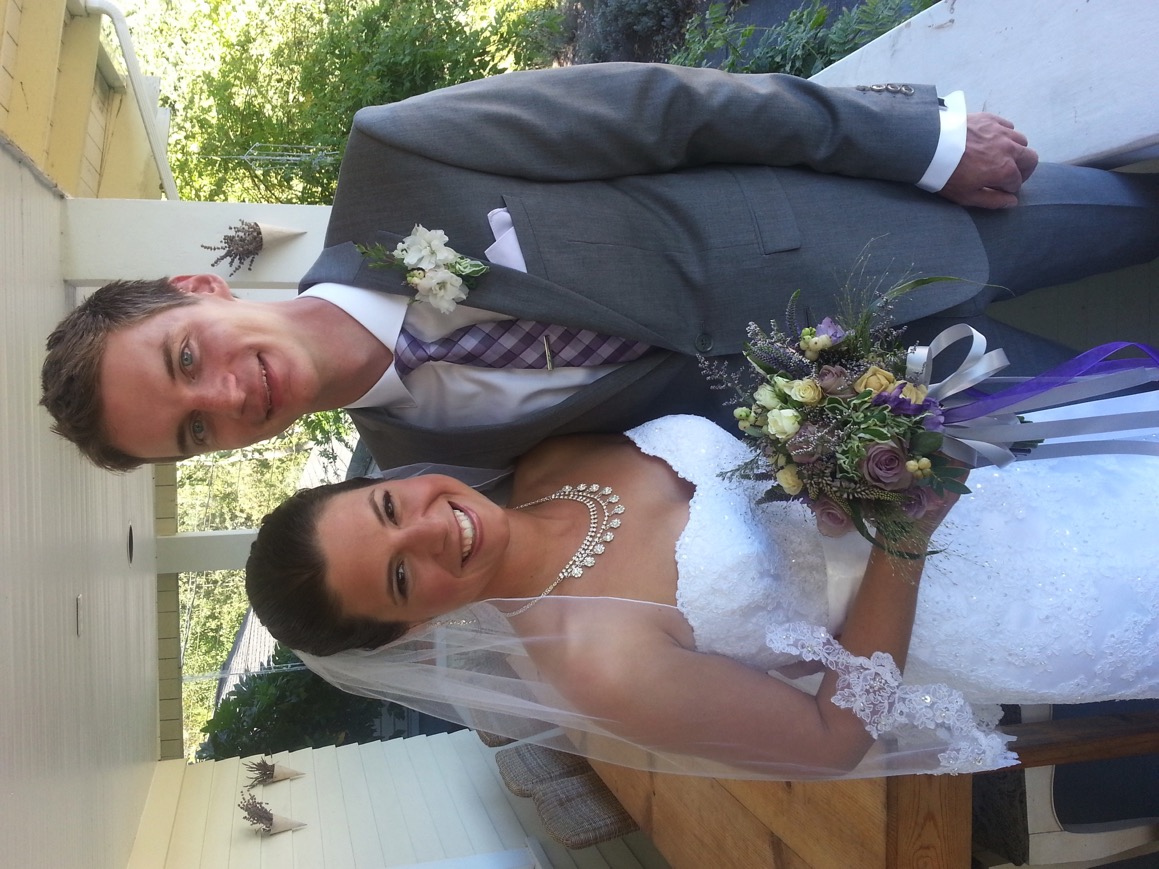 Rick, 33
Susan, 30+
Kurt, 4
Stephen, 1
[Speaker Notes: Susan and I have seen God do some amazing things lately.
We came to SBC in 1991—but our oldest son got married on 12 September 2104!]
Singapore Bible College
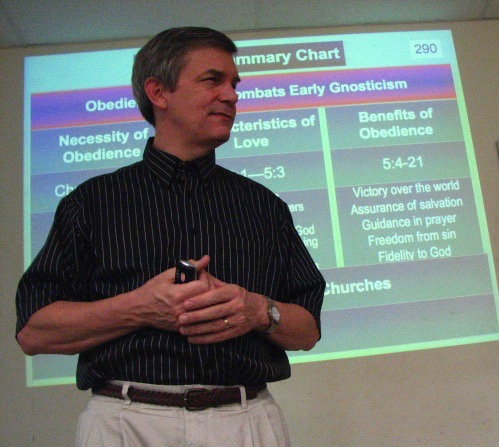 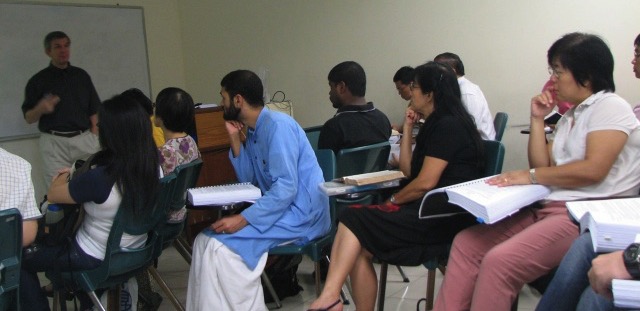 [Speaker Notes: I'm blessed to still teach at Singapore Bible College and lead the DMin studies.]
Susan Mentors Student Wives
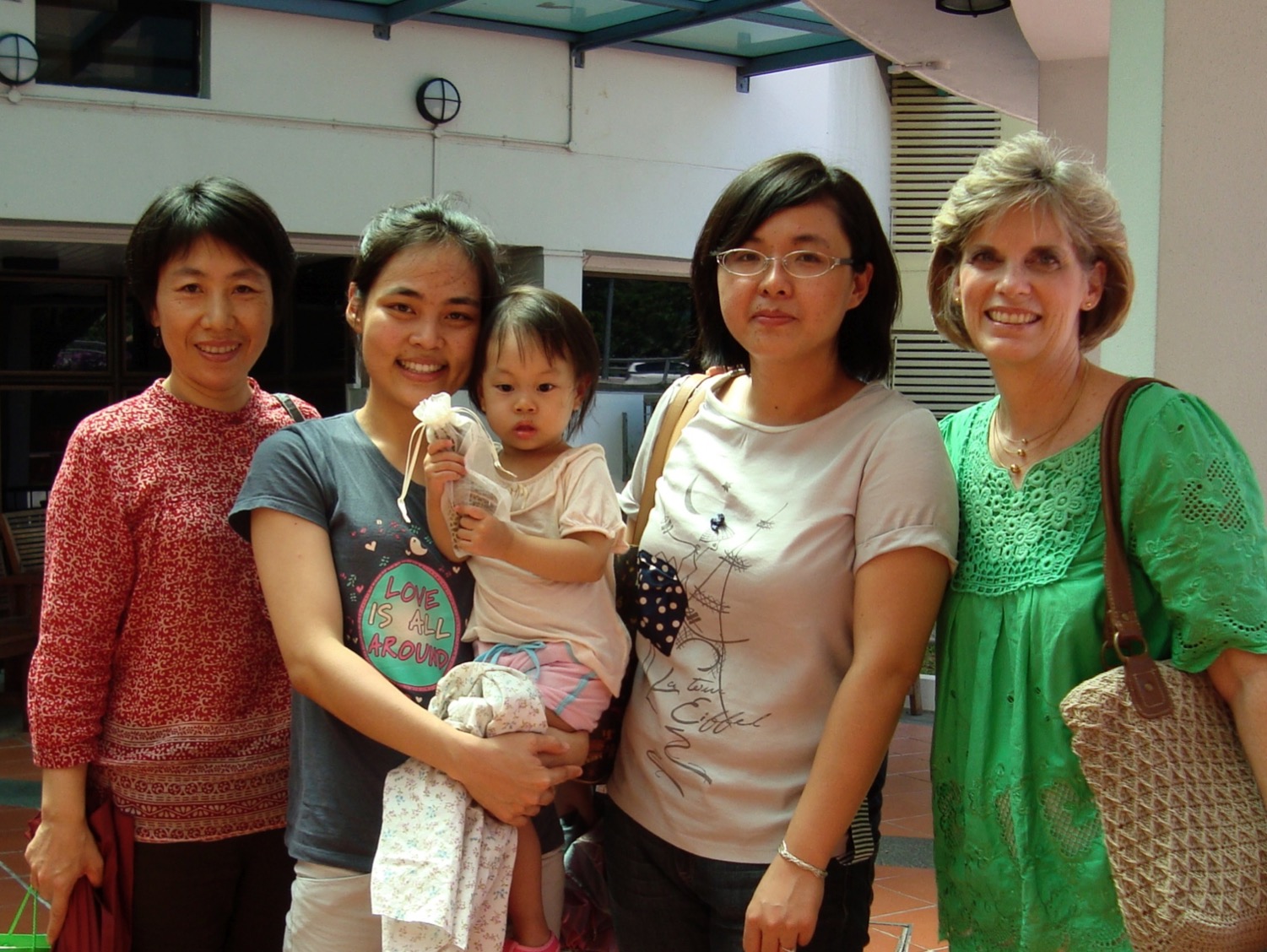 Temptations to Look Down
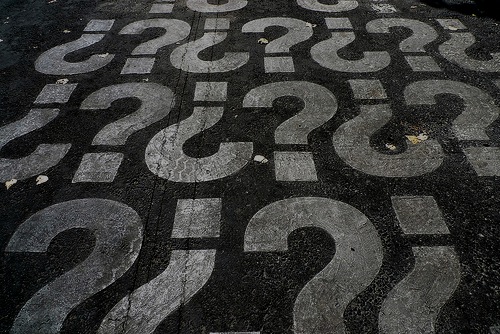 •	How much longer does the Lord want us to pastor and teach in Singapore?
•	How will John graduate debt free next year?
•	Will we ever own a house or have money to retire?
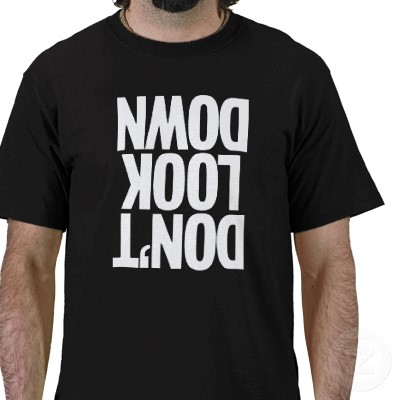 Don't Look Down
[Speaker Notes: We are tempted to look down when things don't go our way]
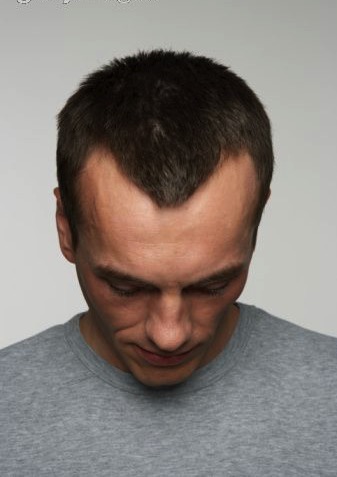 What causes you
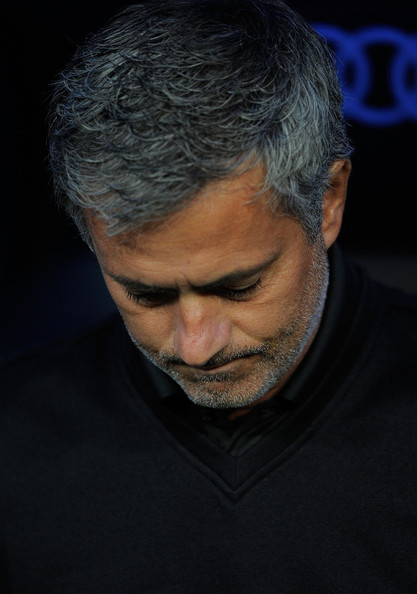 Transition? 
Finances? 
Physical? 
Relational?
… to look down?
[Speaker Notes: Are you—like us—also going through a major life transition—kids coming or going, adjusting to being a student, moving house, etc.?
Is your major struggle right now financial?  Times are tough in the present economy.
Maybe you struggle with a physical ailment—your "thorn in the flesh" you have prayed about for years?
Or perhaps your struggle is relational—parents or kids far from God, or a friend or other relative out of sync with you?

Raise your hand if a struggle comes to mind.  Really?  Some of you don't even have one issue in your life?]
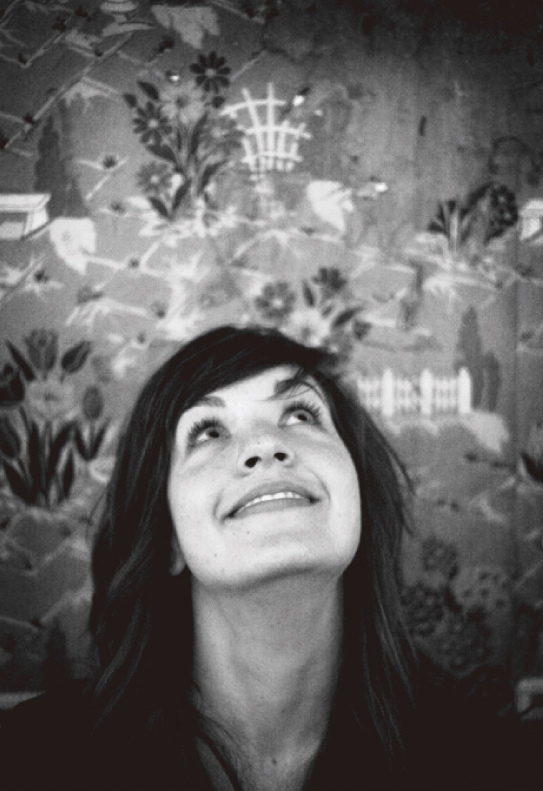 How can you look up to the LORD during your struggle?
[Speaker Notes: Now, in light of the challenge that you are facing, let's address this question: How can you look up to the LORD during your struggle?]
342
Timeline
Isaiah 740-680 BC
United Kingdom1050-930
Divided Kingdom930-722
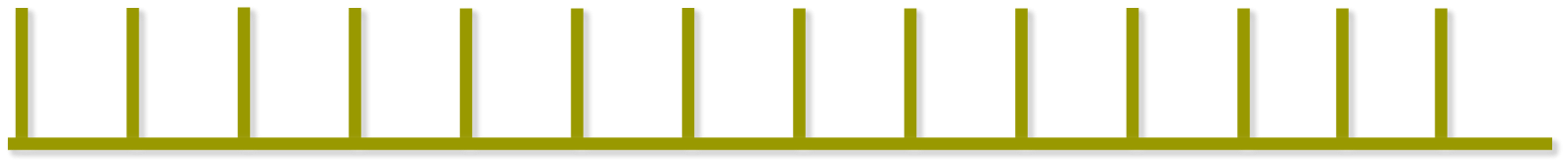 1100
1050
1000
950
900
850
800
7 5 0
7 0 0
650
600
550
500
450
[Speaker Notes: Isaiah lived in a time when people in Judah were tempted to look down.]
The Assyrian Threat
Assyrian Expansion
Nineveh
MediterraneanSea
Syria
Israel
Judah
PersianGulf
Egypt
[Speaker Notes: The Assyrian army had conquered every nation north of Judah in Isaiah's time. That would be like living to see the countries north of yours conquered by a foreign power.]
Timeline
Isaiah 740-680 BC
United Kingdom1050-930
Divided Kingdom930-722
Solitary Kingdom722-586
Post-Exile536-425
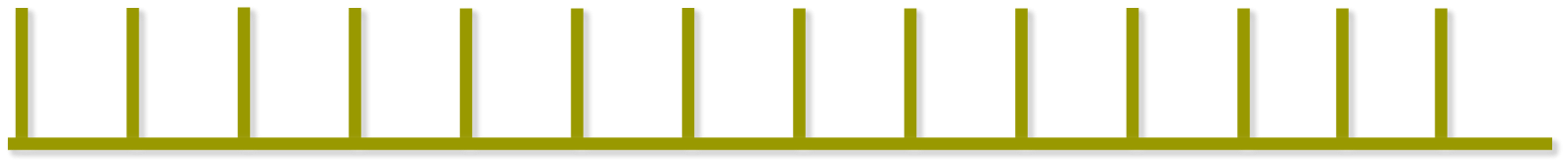 1100
1050
1000
950
900
850
800
7 5 0
7 0 0
650
600
550
500
450
Exile 586-536
[Speaker Notes: Worse than that, his own land of Judah would also be conquered and the people sent into exile. Some 46 cities of Judah were destroyed during Isaiah’s life!]
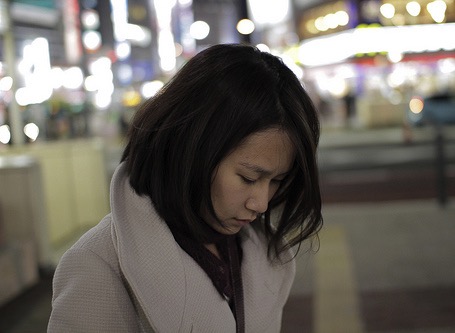 Isaiah 40: Three ways to look up…
[Speaker Notes: Isaiah 40 told them how they could look up, so we will se in this chapter three ways we should look up to God in our tough times. The first way we can look up to God amidst our difficulty is to…]
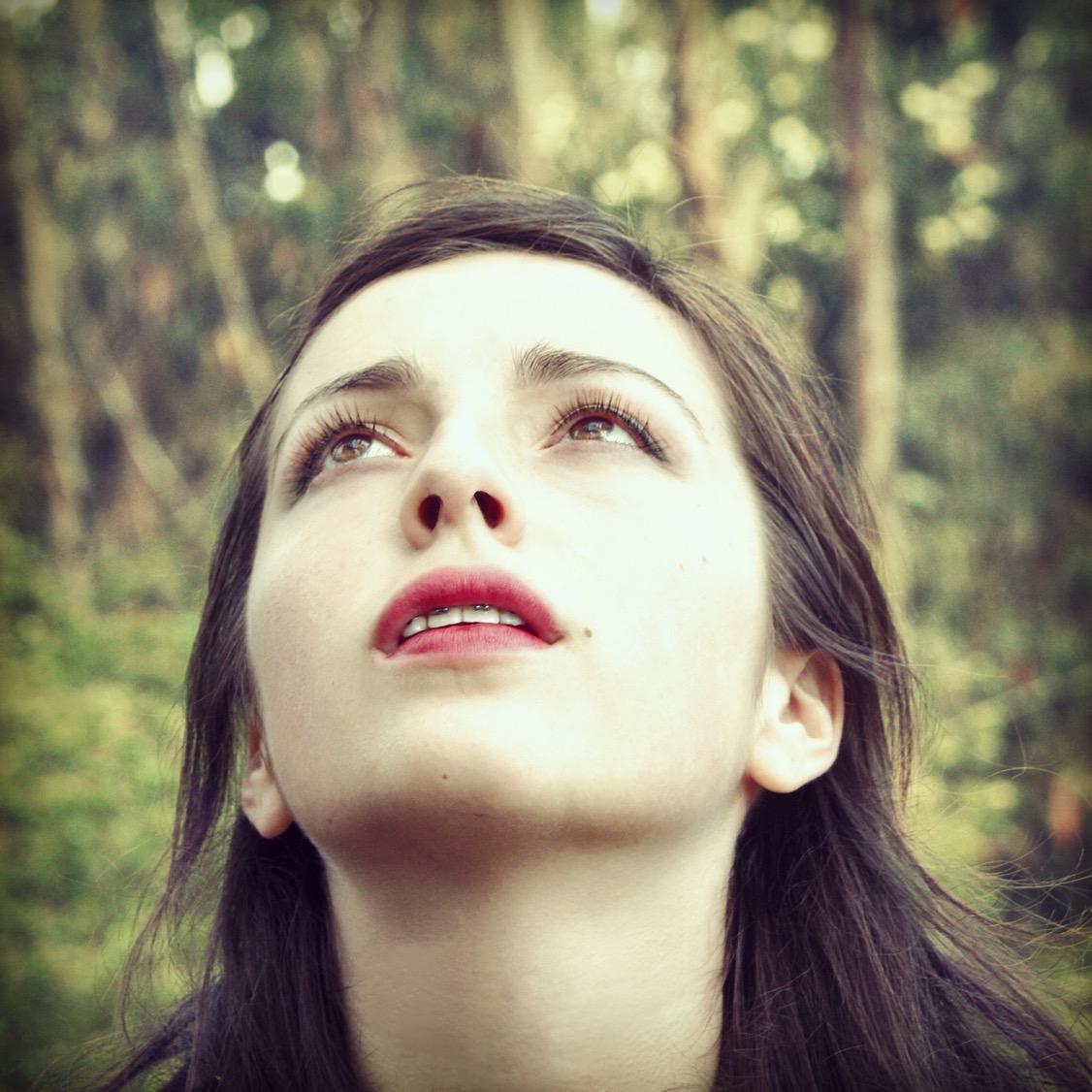 I.  Know that He cares (1-11).
[Speaker Notes: Realize that God has compassion on you and your situation.]
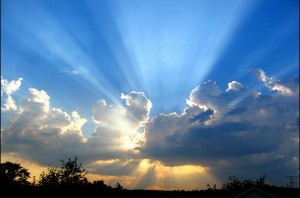 A. God would tenderly replace His discipline with His glory and Word (40:1-11).
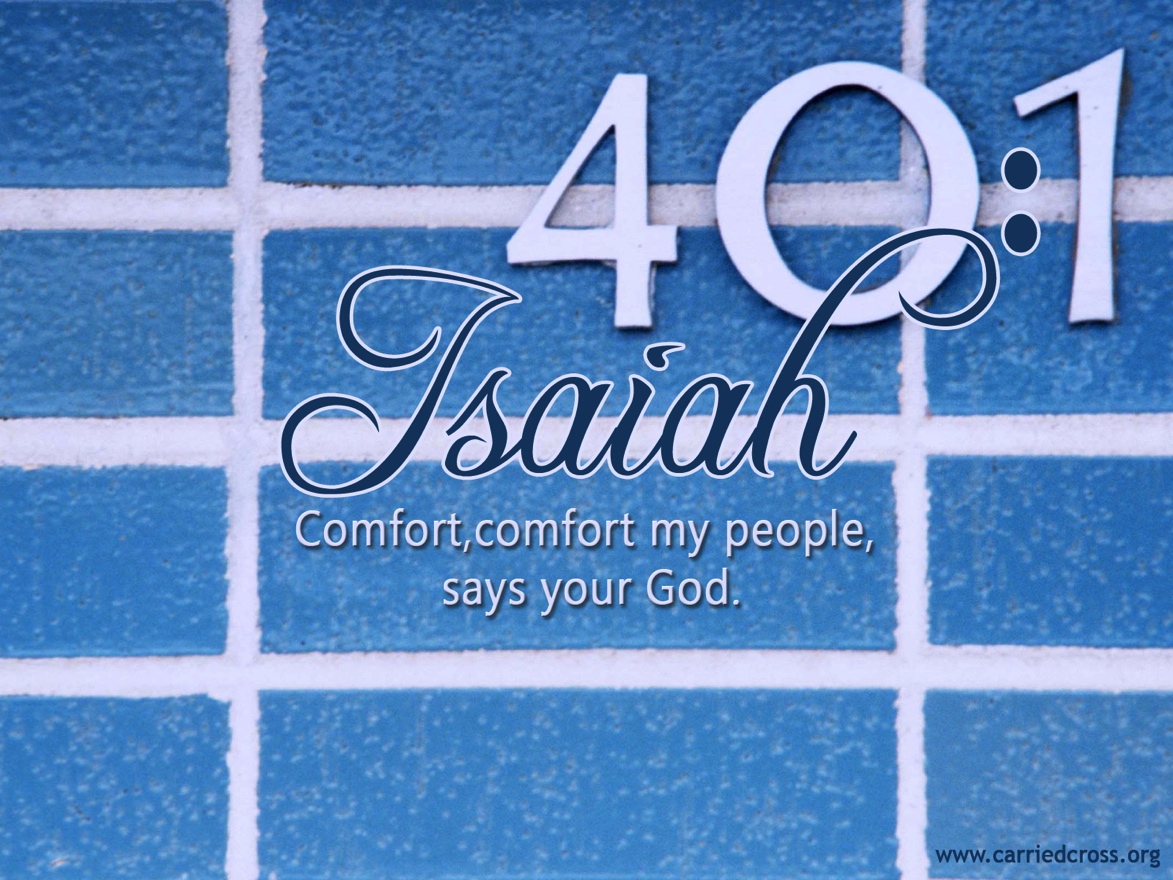 Isaiah 40:1
[Speaker Notes: God's discipline would end after the exile (1-2). 
"Comfort, comfort" refers to being restored.]
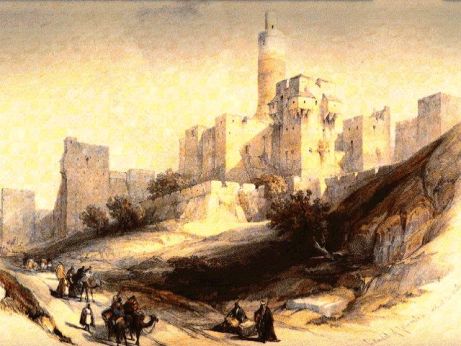 "Speak tenderly to Jerusalem. 
Tell her that her sad days are gone 
	and her sins are pardoned. 
Yes, the LORD has punished her twice over for all her sins."
Isaiah 40:2 NLT
[Speaker Notes: That would happen because the discipline was complete.]
[Speaker Notes: This begins the section half of Isaiah's book, emphasizing God's salvation.]
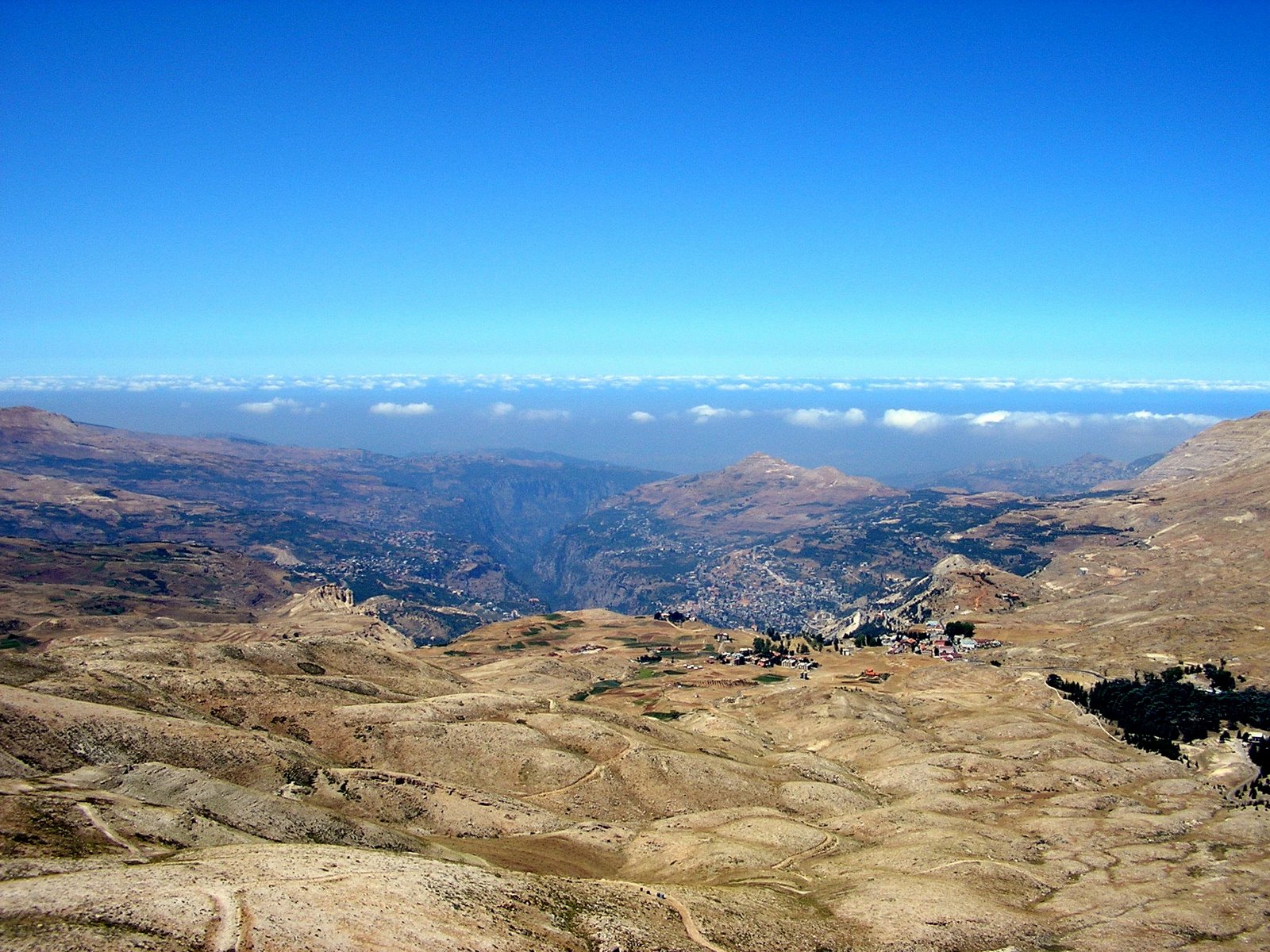 God's glory would be seen with His Word (40:3-8).
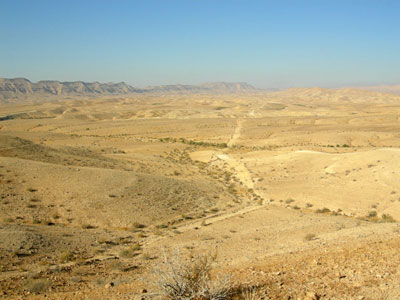 Listen! It's the voice of someone shouting, 
"Clear the way through the wilderness 
		 for the LORD!  Make a straight highway through the wasteland for our God!
Isaiah 40:3
[Speaker Notes: Isaiah's voice prepared the people to see God's glory when the Messiah came (3-5).]
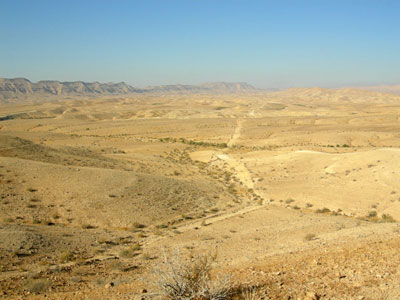 4Fill in the valleys, and level the mountains and hills. Straighten the curves, and smooth out the rough places. 5Then the glory of the LORD will be revealed, and all people will see it together. The LORD has spoken!"
Isaiah 40:4-5
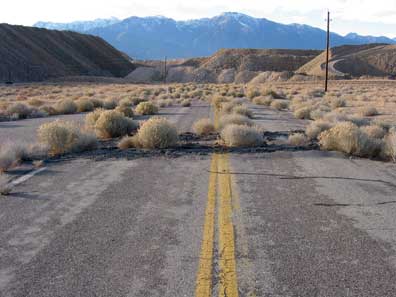 Rough Riders
[Speaker Notes: Most of us would never "welcome" an important person with a messed up road!]
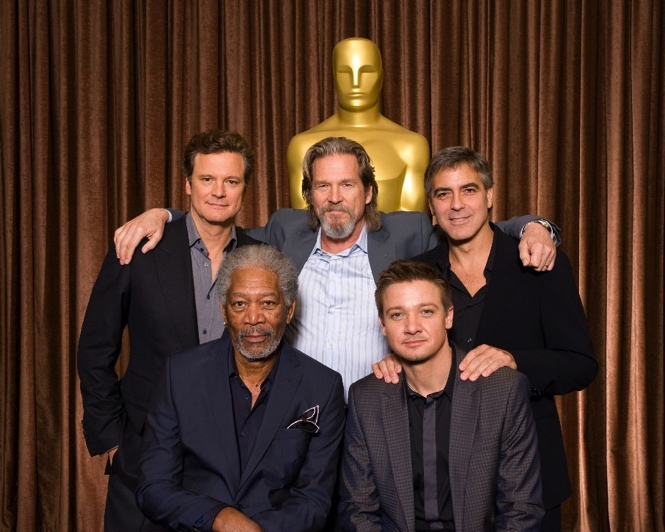 "Roll out the red carpet!"
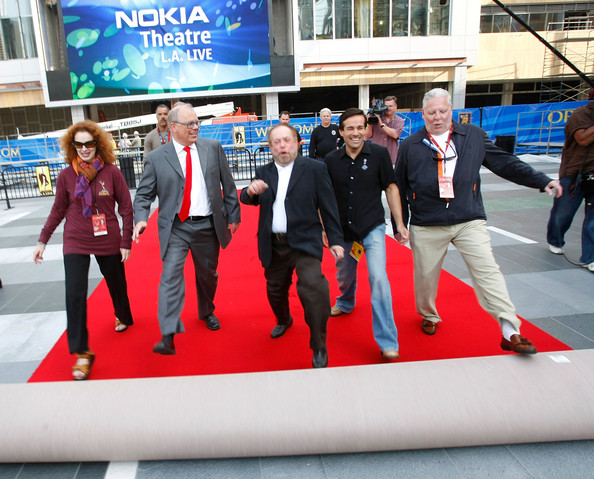 [Speaker Notes: We say it as "roll out the red carpet" to show respect for our president or Academy Awards nominees.  How much more so we should prepare for God!]
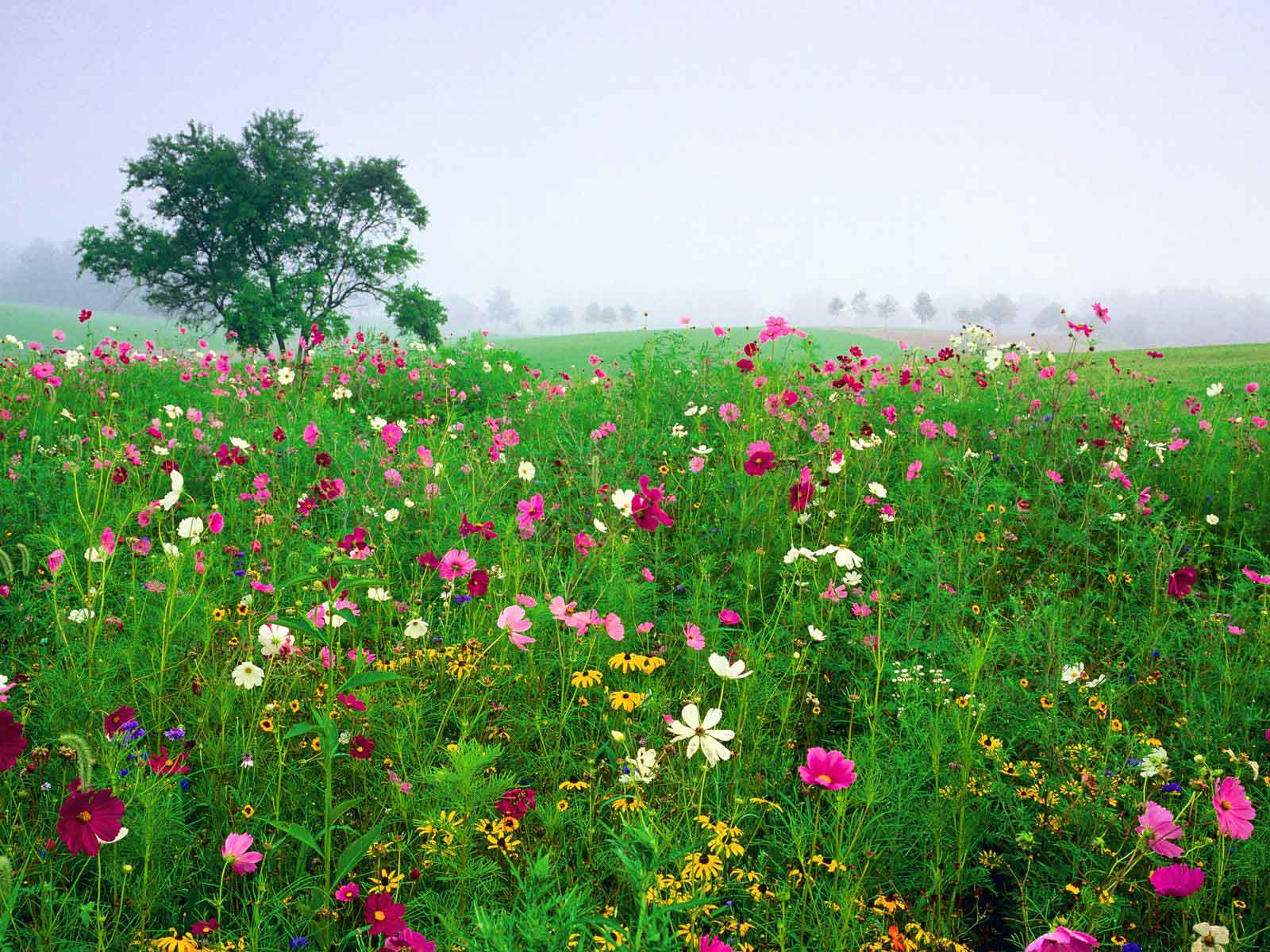 Isaiah 40:6 NLT
A voice said, "Shout!" 
I asked, "What should I shout?" "Shout that people are like the grass. 
Their beauty fades as quickly 
as the flowers in a field.
[Speaker Notes: God's voice contrasted man's temporary, changing nature with God's eternal, unchanging Word (6-8).]
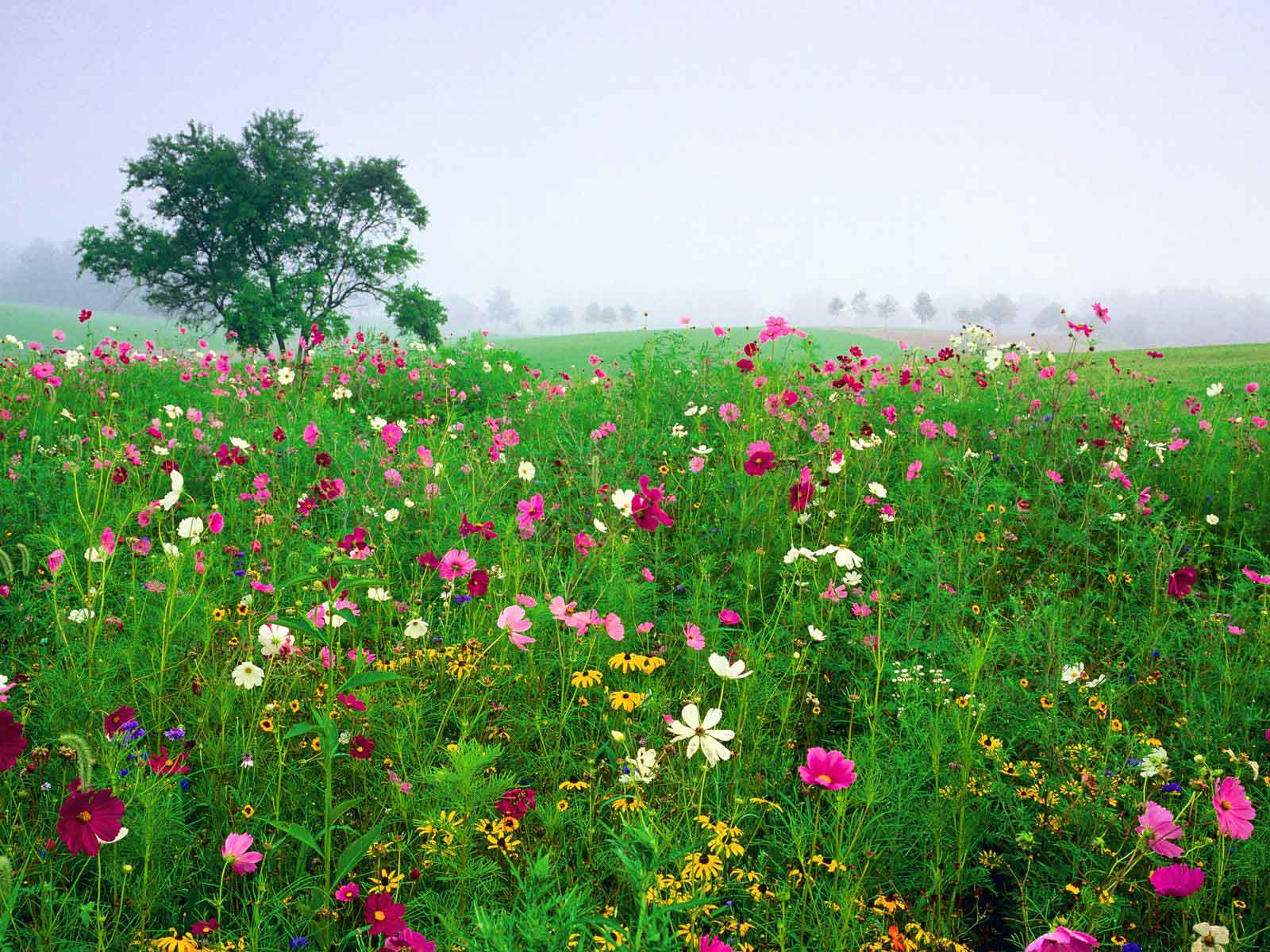 Isaiah 40:7-8 NLT
7The grass withers and the flowers fade 
beneath the breath of the LORD. 
And so it is with people. 
8The grass withers and the flowers fade, 
but the word of our God stands forever."
God cared for Judah tenderly (40:9 NLT)
神满有慈爱地看顾犹大 (40:9)
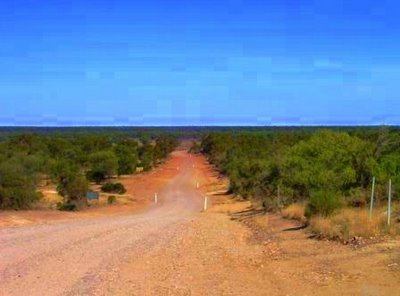 O Zion, messenger of good news, shout from the mountaintops! 
Shout it louder, O Jerusalem. 
Shout, and do not be afraid. Tell the towns of Judah, 
"Your God is coming!"
[Speaker Notes: God cared for Judah tenderly (9-11).]
God cared for Judah tenderly (40:10 NLT)
神满有慈爱地看顾犹大 (40:10)
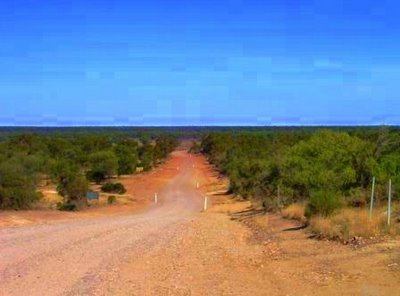 10Yes, the Sovereign LORD is coming in power. 
 He will rule with a powerful arm. See, he brings his reward with him as he comes.
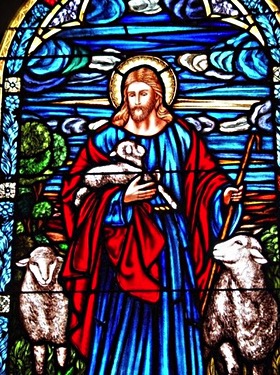 He will feed his flock like a shepherd.He will carry the lambs in his arms, holding them close to his heart. He will gently lead the mother sheep with their young.
Isaiah 40:11 NLT
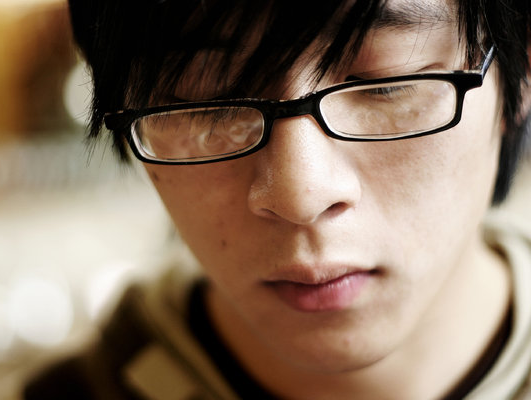 Do you feel that God cares for you?
[Speaker Notes: Do you feel that God cares for your struggle right now?]
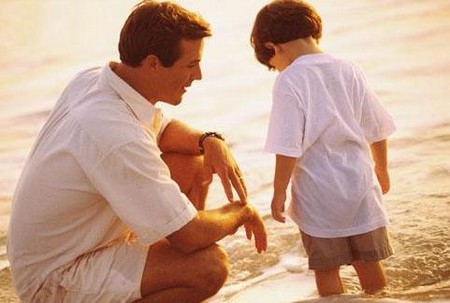 Loving Discipline (Heb. 12:5-6 NLT)
"My child, don't make light of the LORD's discipline, and don't give up when he corrects you.  6For the LORD disciplines those he loves, 
		 and he punishes each one he accepts as his child."
[Speaker Notes: Even if you believe God is disciplining you like He did to Israel, this itself means He cares for you.  Hebrews 12 says…]
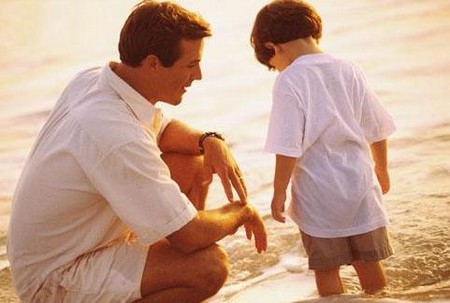 Loving Discipline (Heb. 12:7 NLT)
7As you endure this divine discipline, remember that God is treating you as his own children.  Who ever heard of a child who is never disciplined by its father?
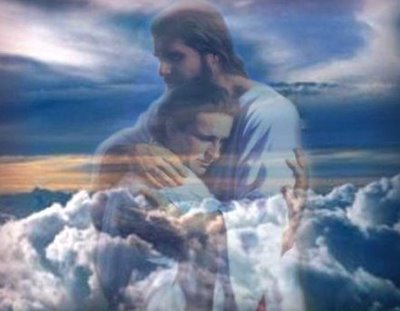 Title
[Speaker Notes: So think now of the struggle that you identified at the beginning of this message.Have you been fooled by the enemy into thinking God doesn't care about you in this?]
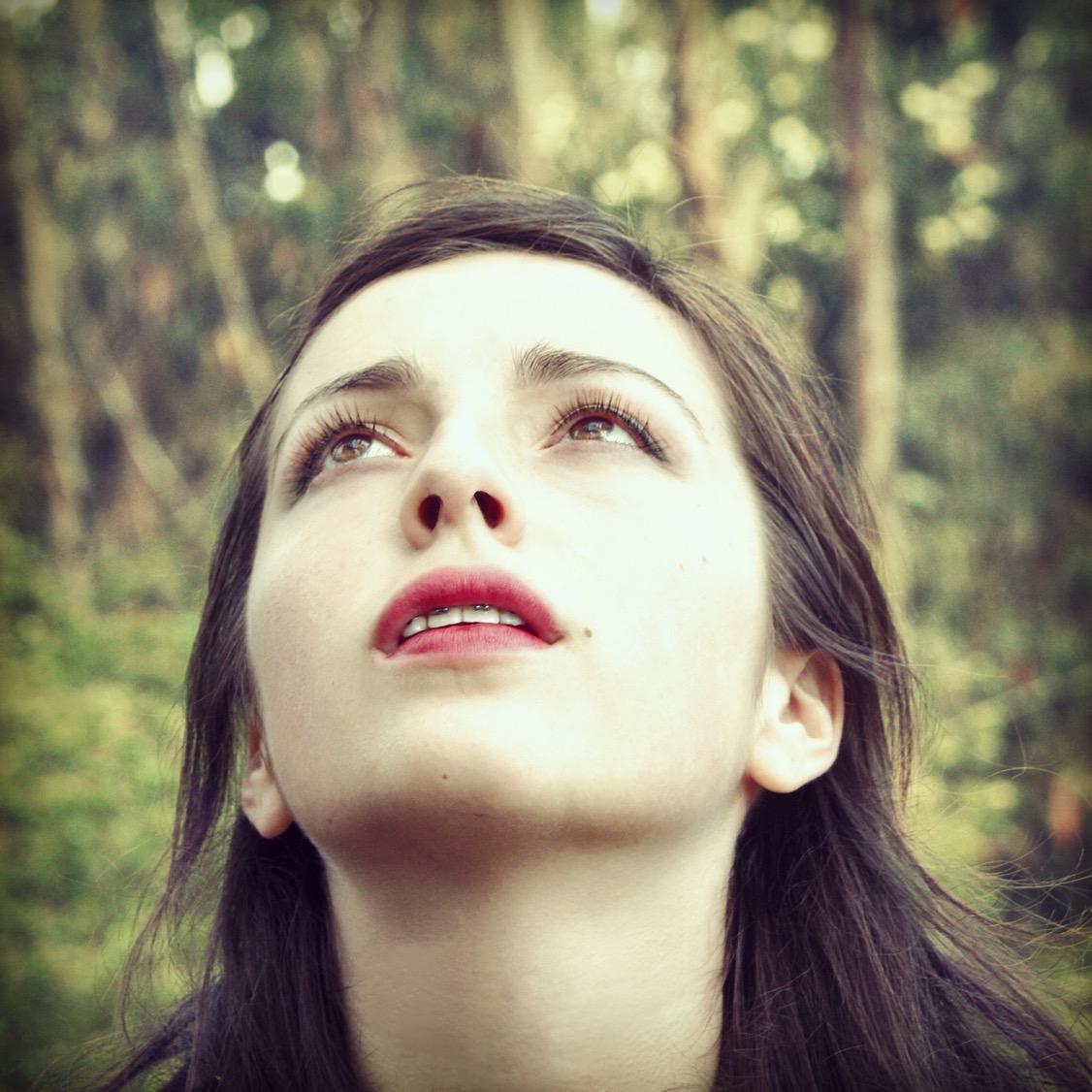 I.  Know that He cares (1-11).
[Speaker Notes: I hope not!  These first 11 verses say He does care—more than you'll ever know! (So let's not get duped into thinking that He is just not able to help you, which brings us to the second way we can look up to God amidst our difficulty, which is to…)]
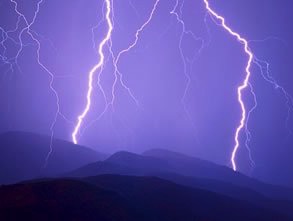 II.  Know that He's able (12-26).
[Speaker Notes: Realize that God has no limits in your situation.]
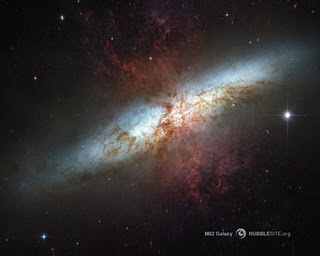 A. God rules the world with all power (12-26).
1. He's bigger than anything (12-13).
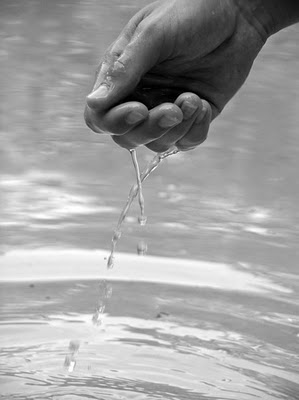 "Who else has held the oceans in his hand?"
Isaiah 40:12a NLT
[Speaker Notes: He's bigger than anything, including the largest items of creation—like oceans (12a).]
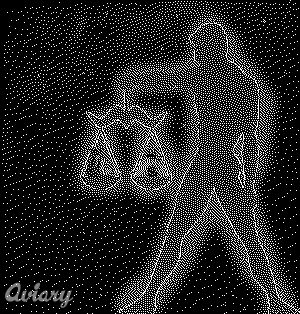 Who has measured off the heavens with his fingers?Who else knows the weight of the earth 
or has weighed the mountains and hills on a scale?
Isaiah 40:12b NLT
[Speaker Notes: He's bigger than outer space, the earth, mountains, and hills (12b).]
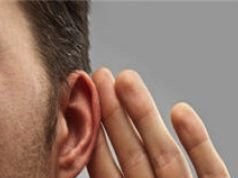 He's wiser than anyone (40:13-14 NLT).
Who is able to advise the Spirit of the LORD? Who knows enough to give him advice or teach him? 14Has the LORD ever needed anyone's advice? Does he need instruction about what is good? Did someone teach him what is right or show him the path of justice?
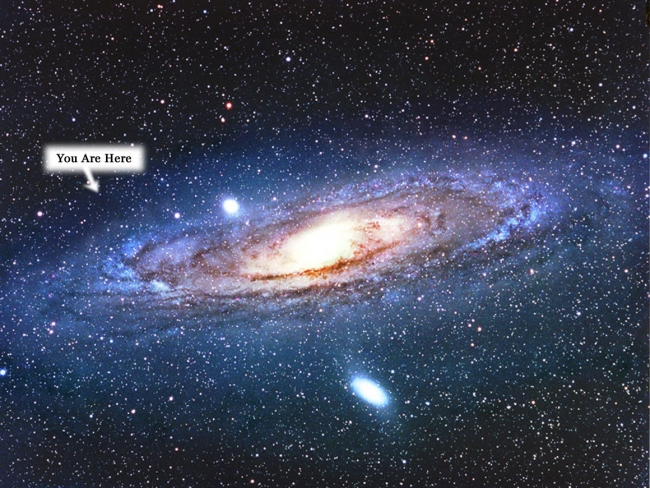 He's incomparable (15-26).
You are here.
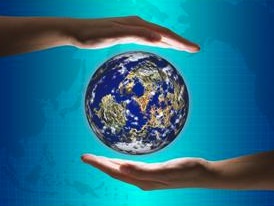 Isaiah 40:15 NLT
No, for all the nations of the world are but a drop in the bucket. They are nothing more than dust on the scales. He picks up the whole earth as though it were a grain of sand.
[Speaker Notes: The nations are nothing compared to God.]
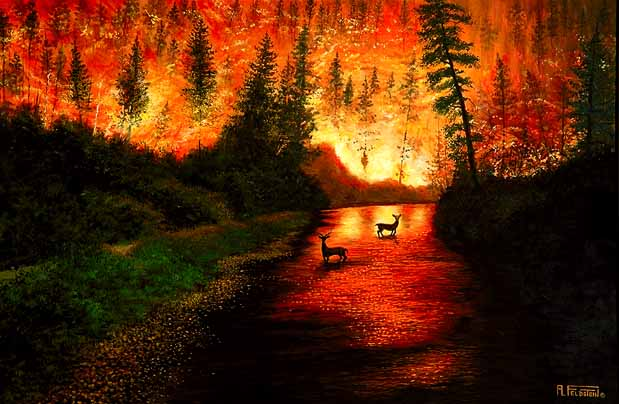 All the wood in Lebanon's forests and all Lebanon's animals would not be enough to make a burnt offering worthy of our God.

 Isaiah 40:16 NLT
[Speaker Notes: The best forests are nothing compared to God.]
The nations of the world are worth nothing to him. In his eyes they count for less than nothing—mere emptiness and froth.
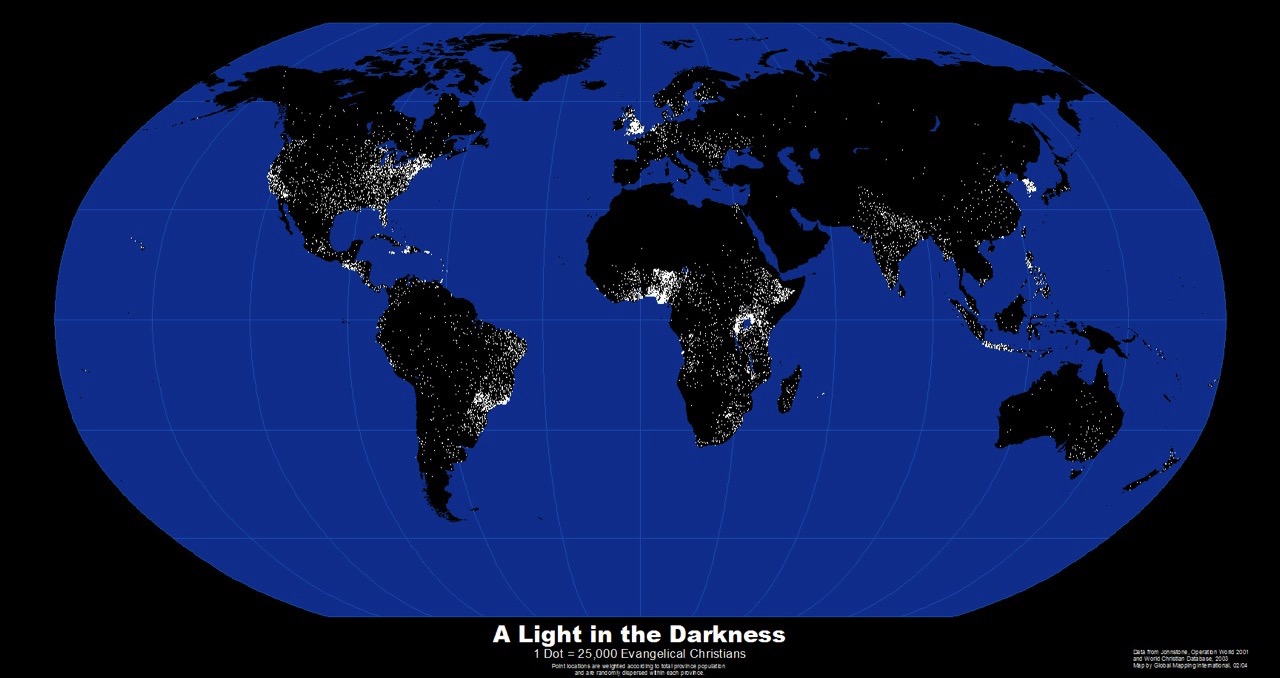 Isaiah 40:17 NLT
[Speaker Notes: The earth itself is nothing compared to God.]
To whom can you compare God? What image can you find to resemble him? 19Can he be compared to an idol formed in a mold, 
overlaid with gold, and decorated with silver chains?
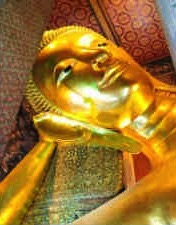 Isaiah 40:18-19 NLT
[Speaker Notes: No one or nothing compares to God (18-26).
Idols don't compare to him (18-20).]
Or if people are too poor for that, they might at least choose wood that won't decay and a skilled craftsman to carve an image that won't fall down!
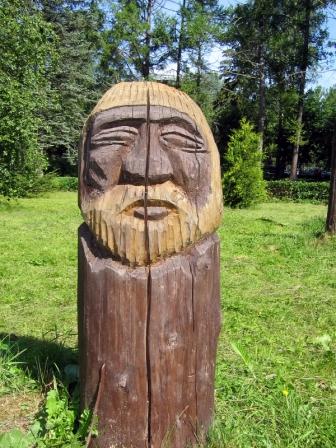 Isaiah 40:20 NLT
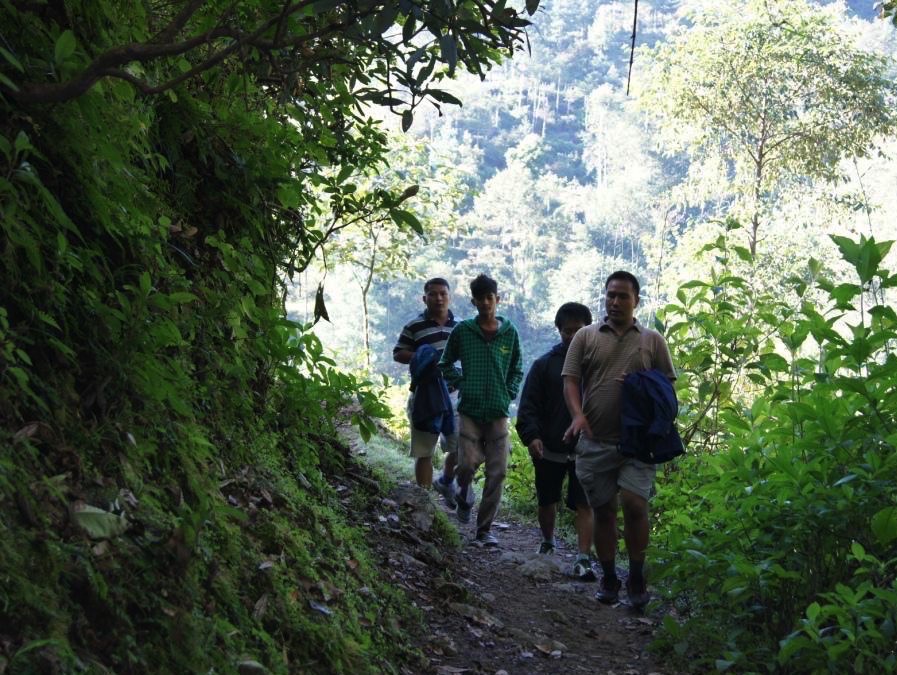 Pastor Ananda in Nepal
[Speaker Notes: My student Ananda recently had his own experience with idols while hiking up the mountains in Nepal.]
Demon-Possessed Dil Bahadur
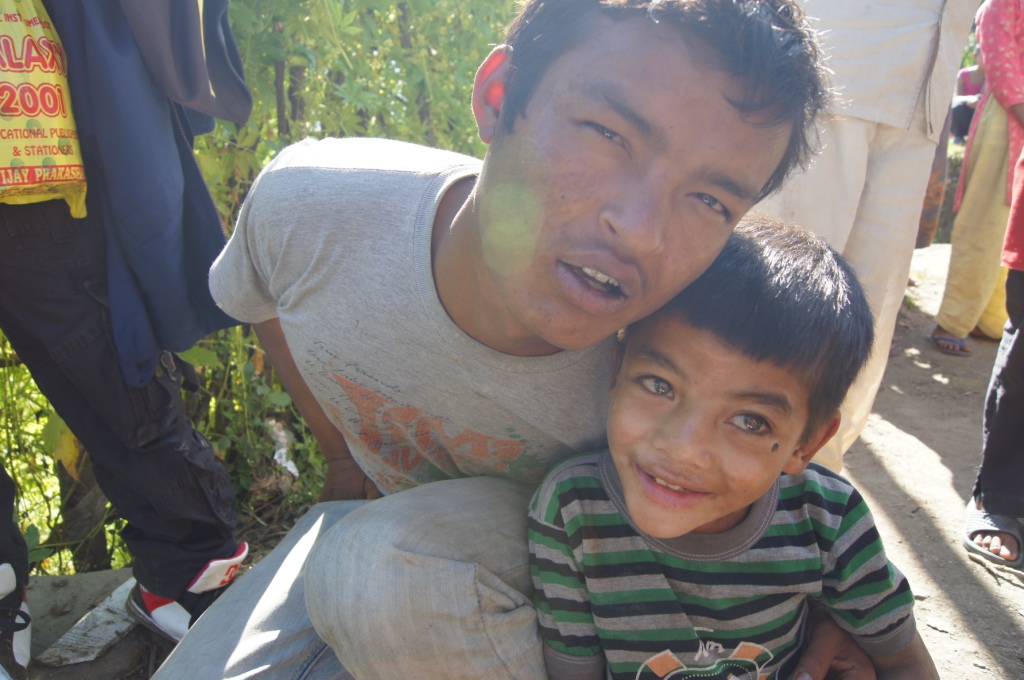 [Speaker Notes: He encountered a demon-possessed man named Dil Bahadur]
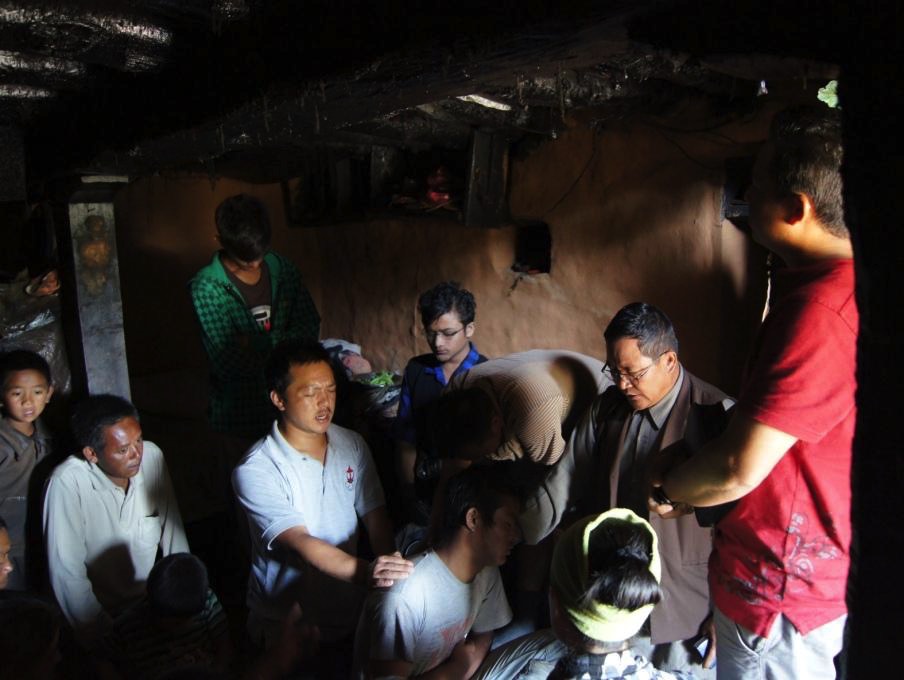 Praying to Cast Out the Demon
[Speaker Notes: This involved 15 church members who made the hike with him.]
Idol Burning
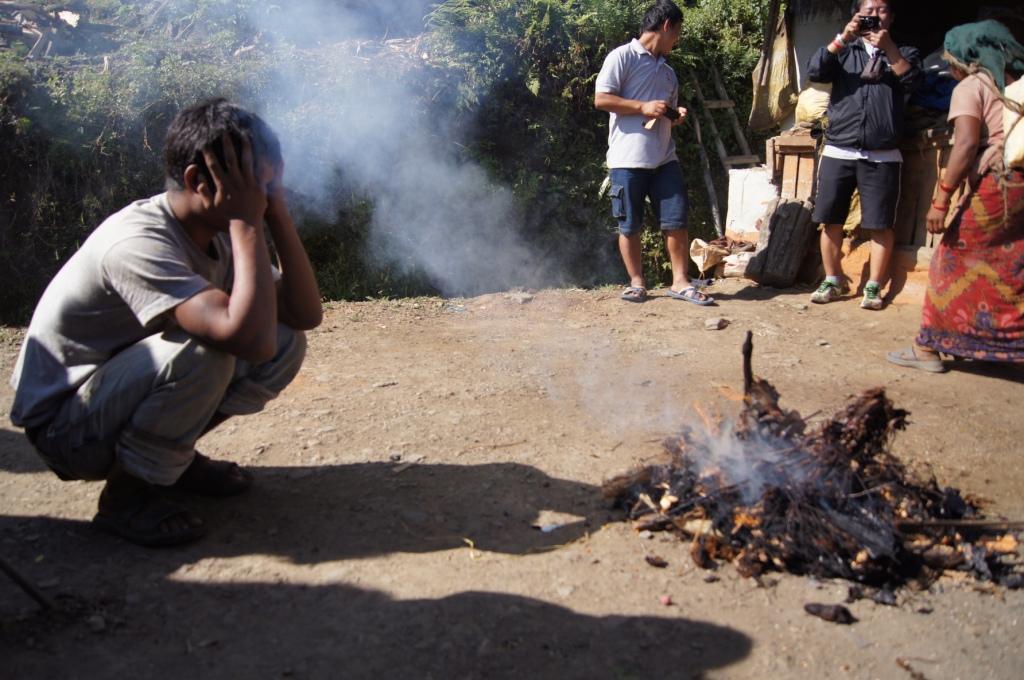 [Speaker Notes: The great victory was to see Dil burn his idols.]
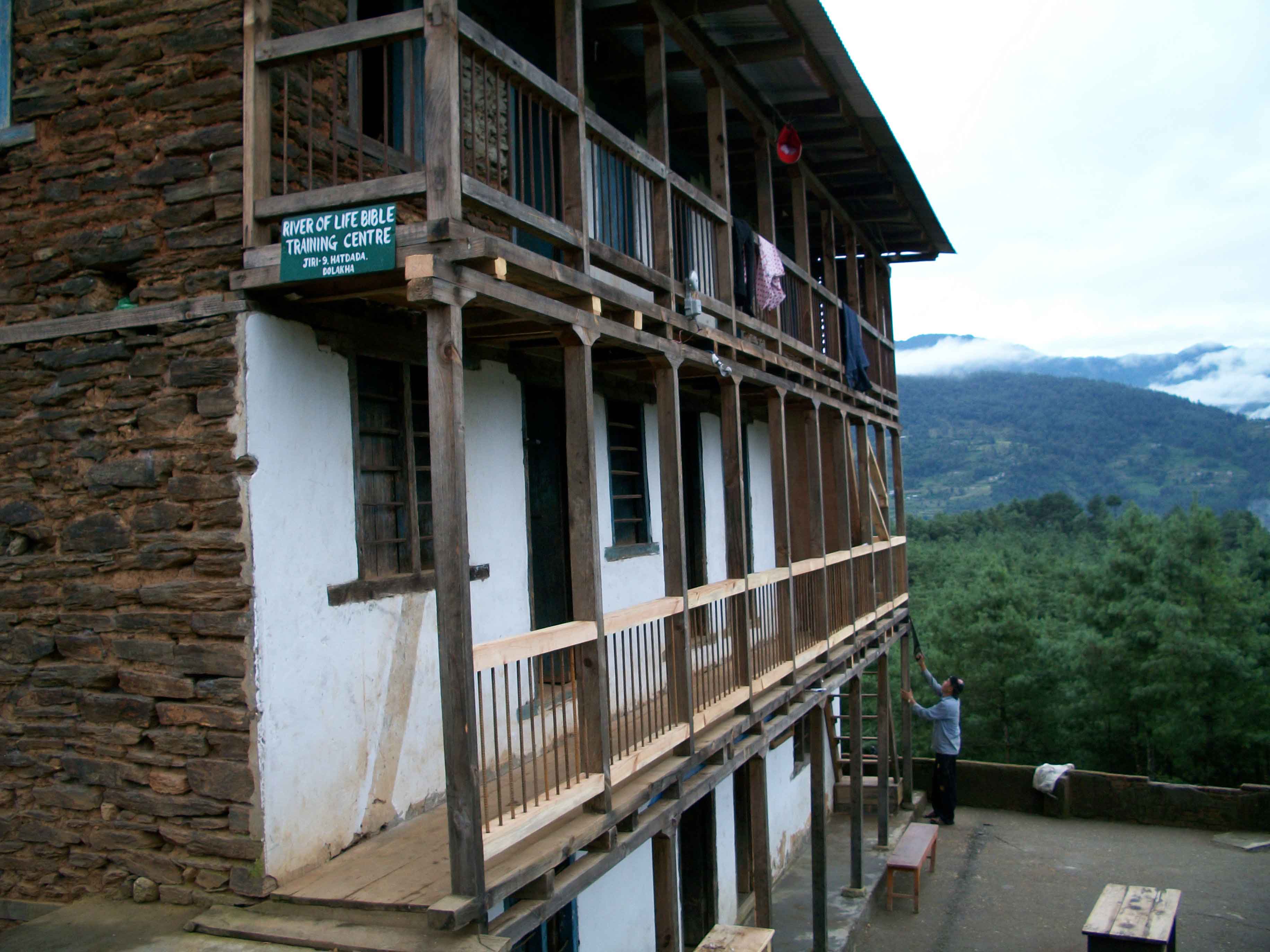 River of Life Bible Training Centre, Nepal
Pastor Ananda in Nepal
[Speaker Notes: Pastor Ananda continues training others to do the same at the River of Life Bible Training Centre]
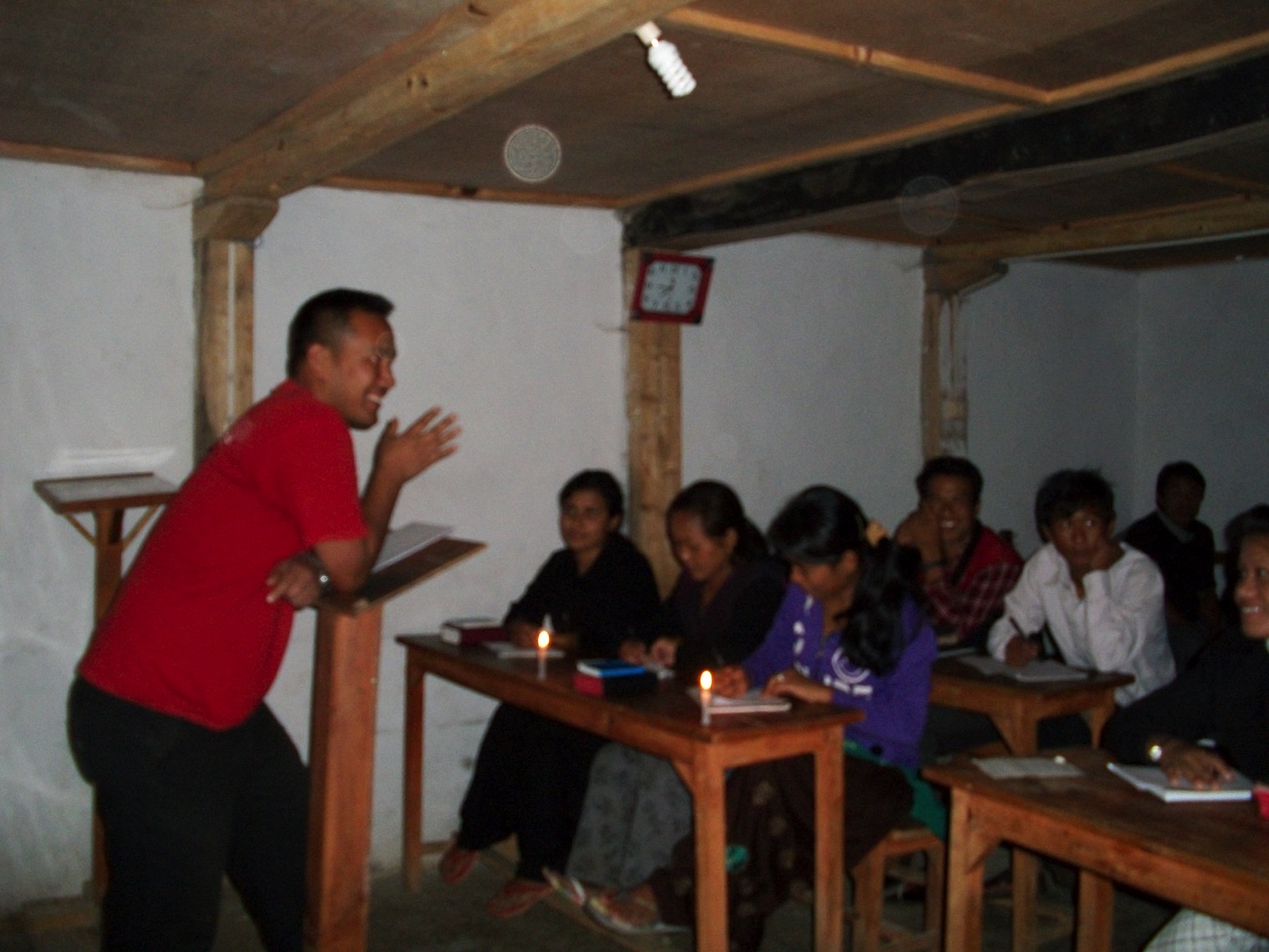 Pastor Ananda Teaching
[Speaker Notes: What a joy to see him teach others what I've taught him.]
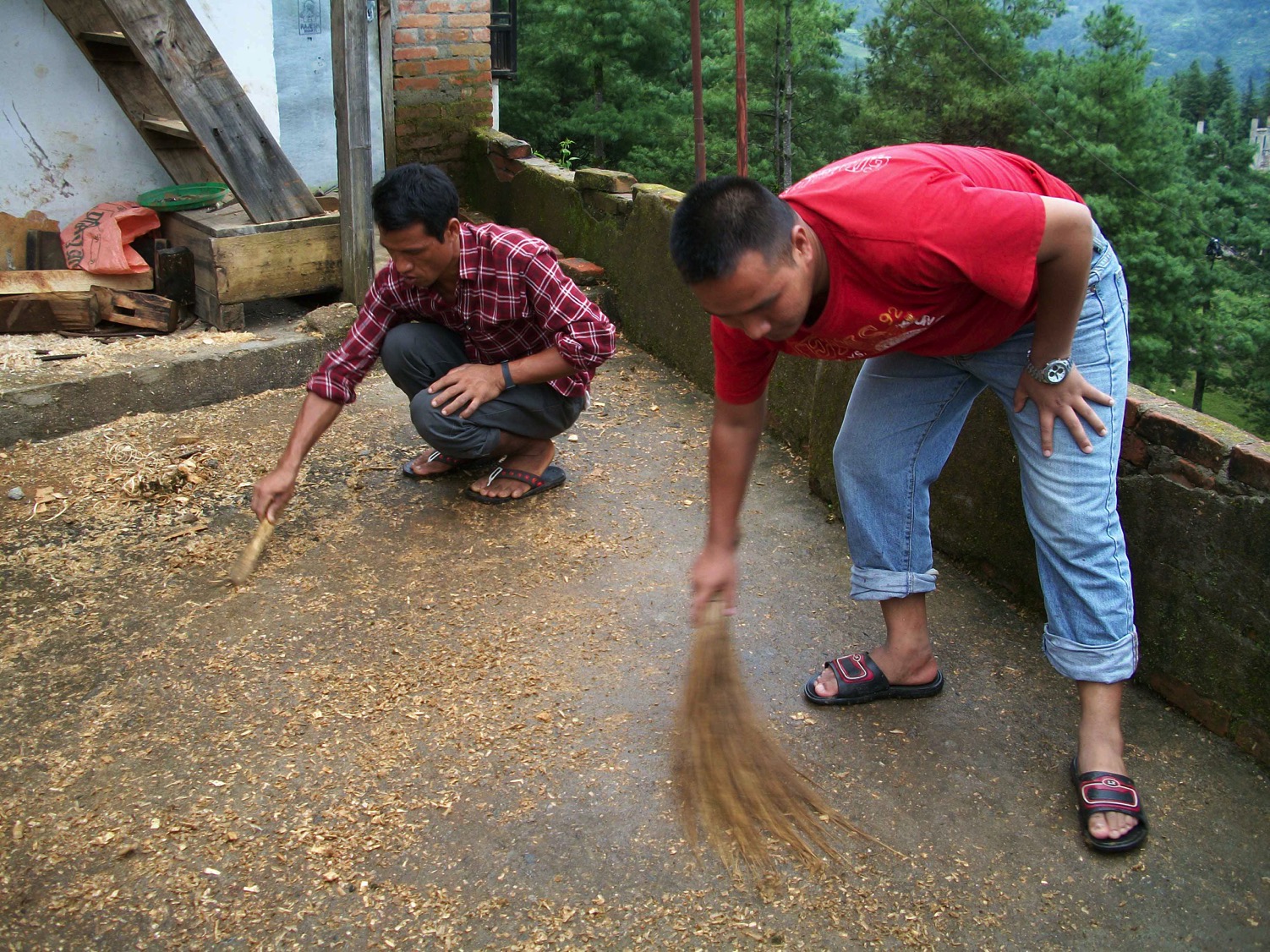 Pastor Ananda in Nepal
[Speaker Notes: Ananda also serves his people in practical ways.]
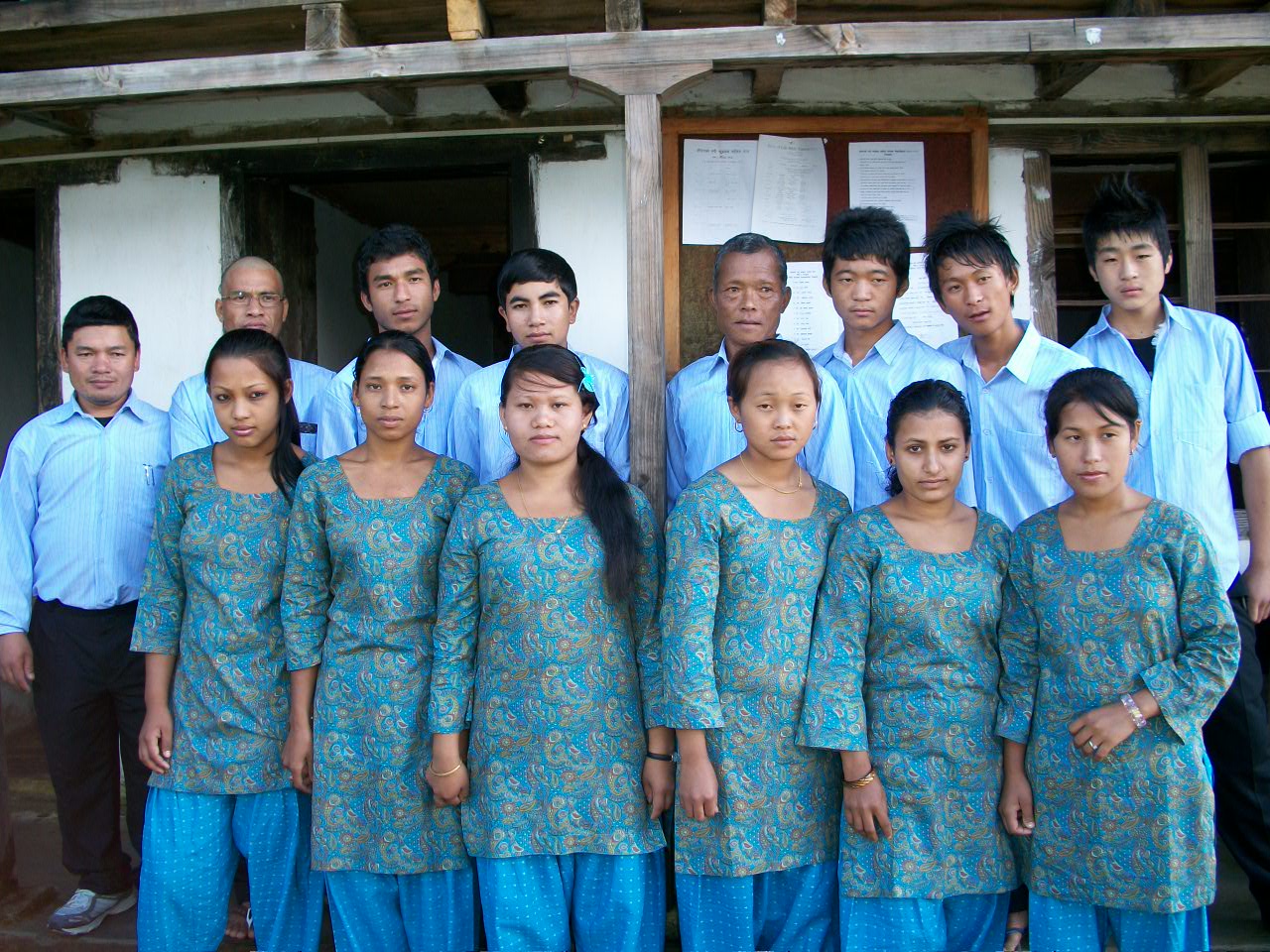 RLBTC 6th Batch of Students
[Speaker Notes: He continues training young people who have turned from idols to Jesus so they can help others do the same.]
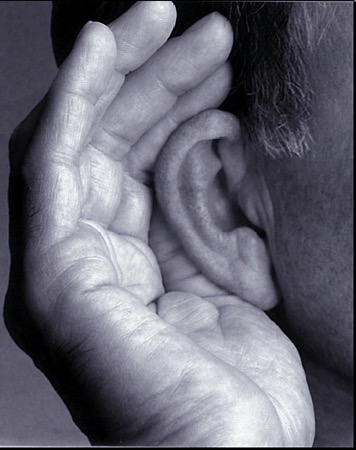 Haven't you heard? Don't you understand? 
Are you deaf to the words of God— 
the words he gave before the world began? Are you so ignorant?
Isaiah 40:21 NLT
[Speaker Notes: The earth and heavens don't compare to him (21-22).]
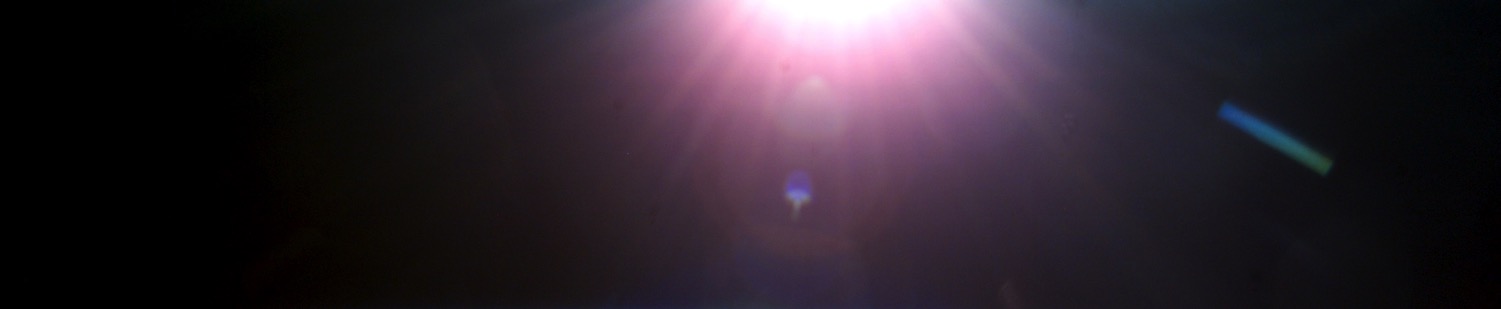 God sits above the circle of the earth.The people below seem like grasshoppers to him! He spreads out the heavens like a curtain and makes his tent from them.
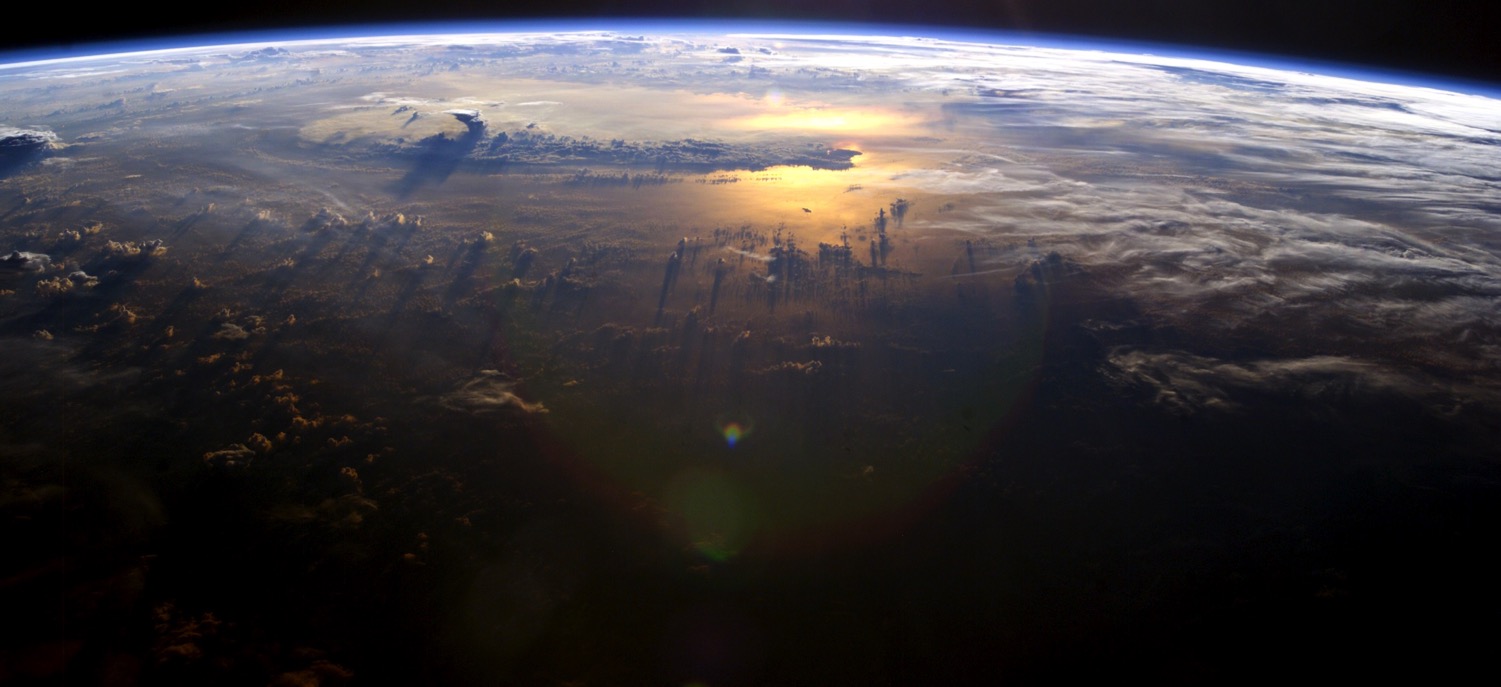 Isaiah 40:22 NLT
[Speaker Notes: The earth and heavens don't compare to him (21-22).]
Isaiah 40:23-24 NLT
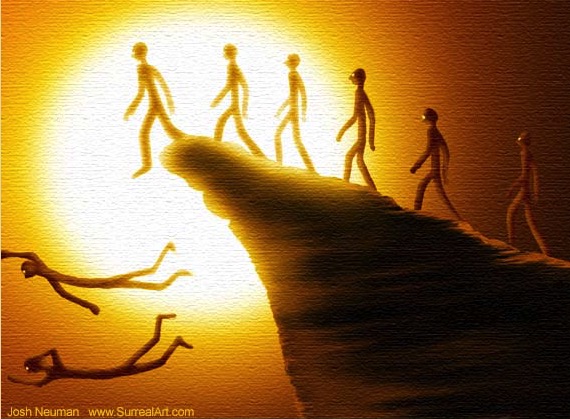 23He judges the great people of the world and brings them all to nothing.  24They hardly get started, barely taking root,  when he blows on them and they wither. The wind carries them off like chaff.
[Speaker Notes: Celebrities don't compare to him (23-24).]
Isaiah 40:25 NLT
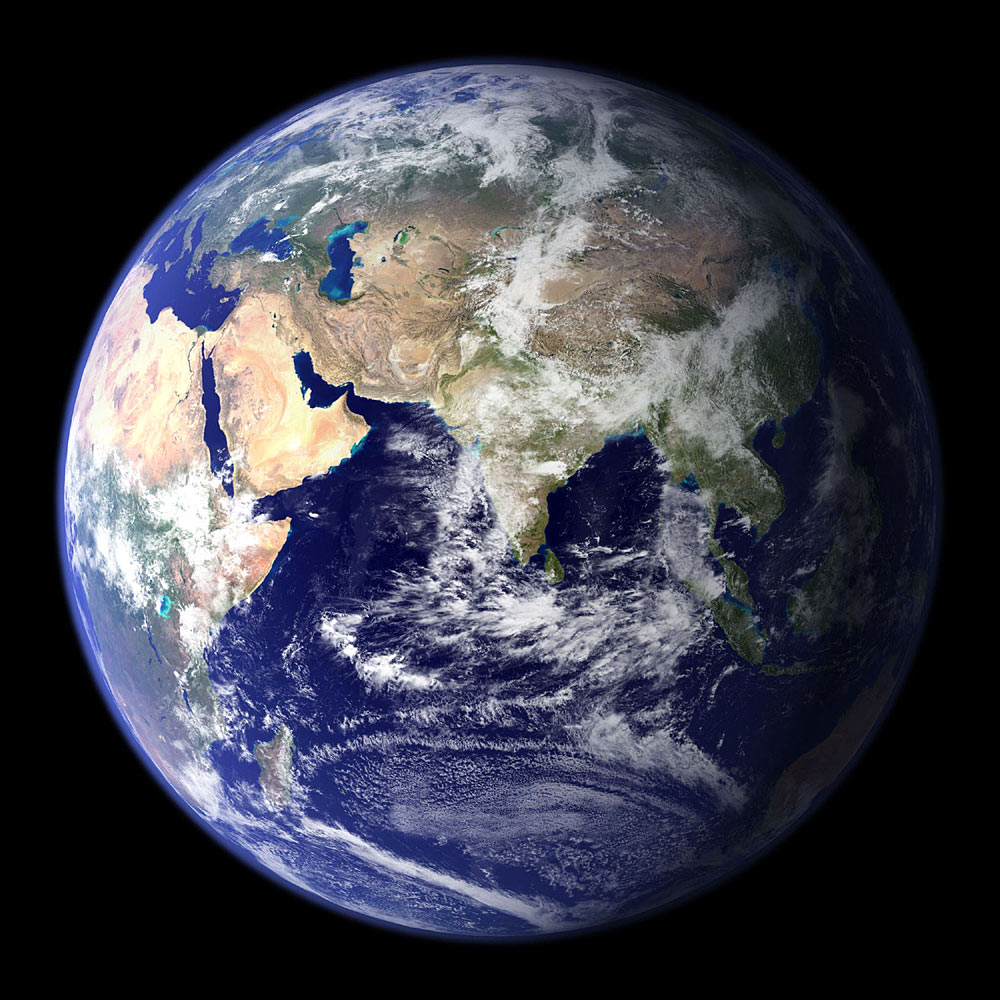 "To whom will you compare me? Who is my equal?" asks the Holy One.
[Speaker Notes: Stars don't compare to him (25-26).]
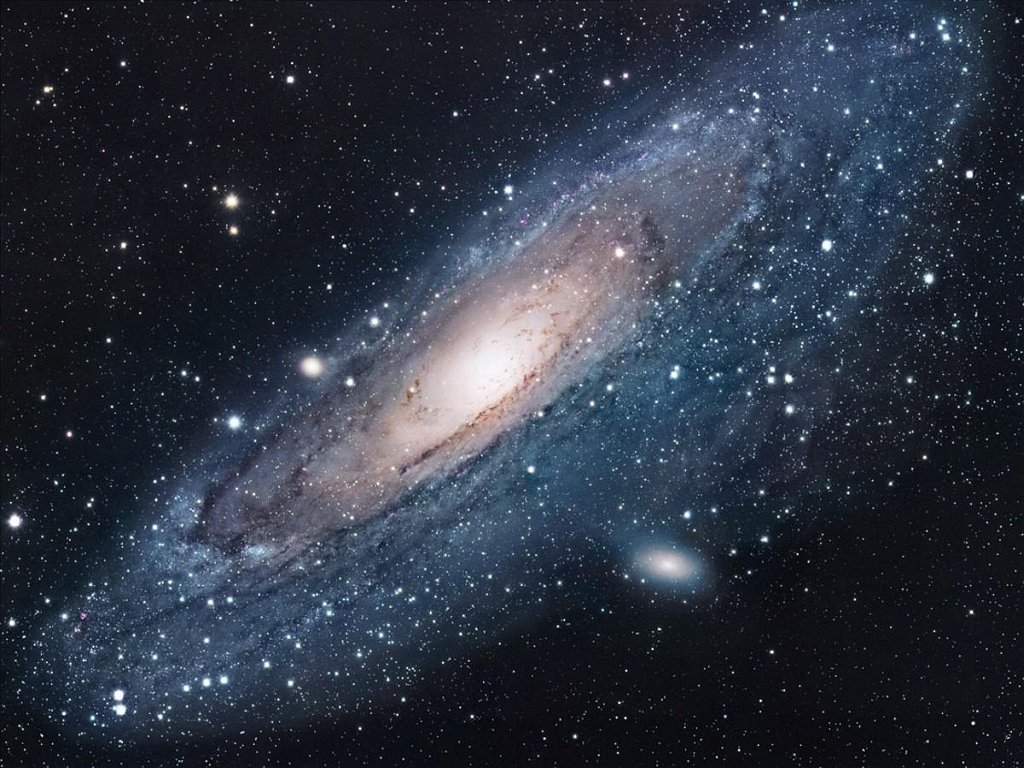 "Look up into the heavens. Who created all the stars? He brings them out like an army, one after another, calling each by its name."
Is He Bigger?
"Because of his great power and incomparable strength, not a single one is missing" (Isa. 40:26 NLT).
[Speaker Notes: Think of the struggle you face right now.  Is it small or big?  That depends upon what you compare it to! 
•  Is God bigger?  Of course!]
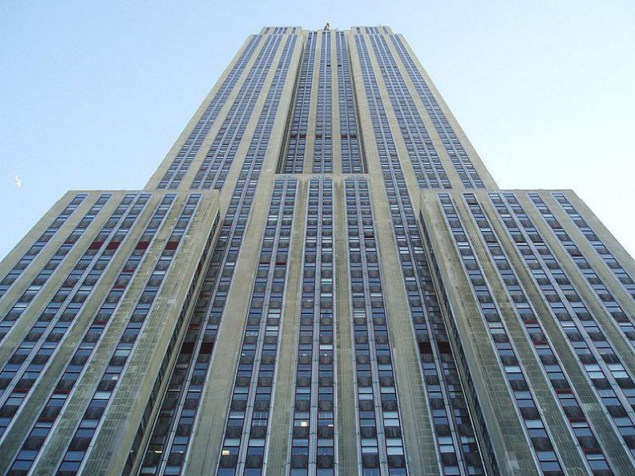 A building with its own zip code!
[Speaker Notes: When standing below a huge building, you feel very small.]
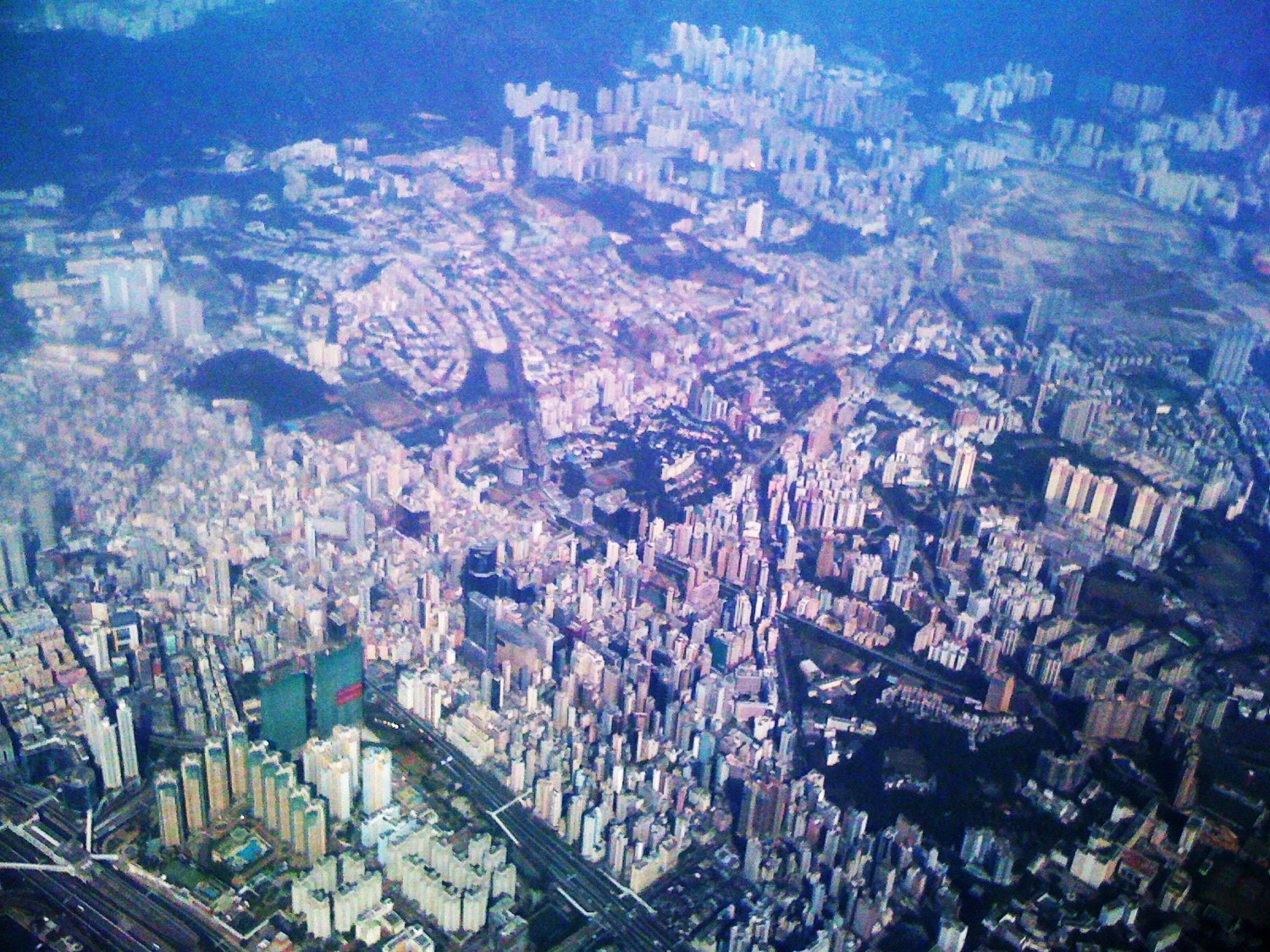 Hong Kong from my flight
[Speaker Notes: But hop into a jet as I did in Hong Kong last time and looked back.  Even the most humongous buildings are actually quite tiny! 
The same applies to your struggle and mine.  From our perspective, it may look huge.  But we need to see our issues in light of God's largeness!]
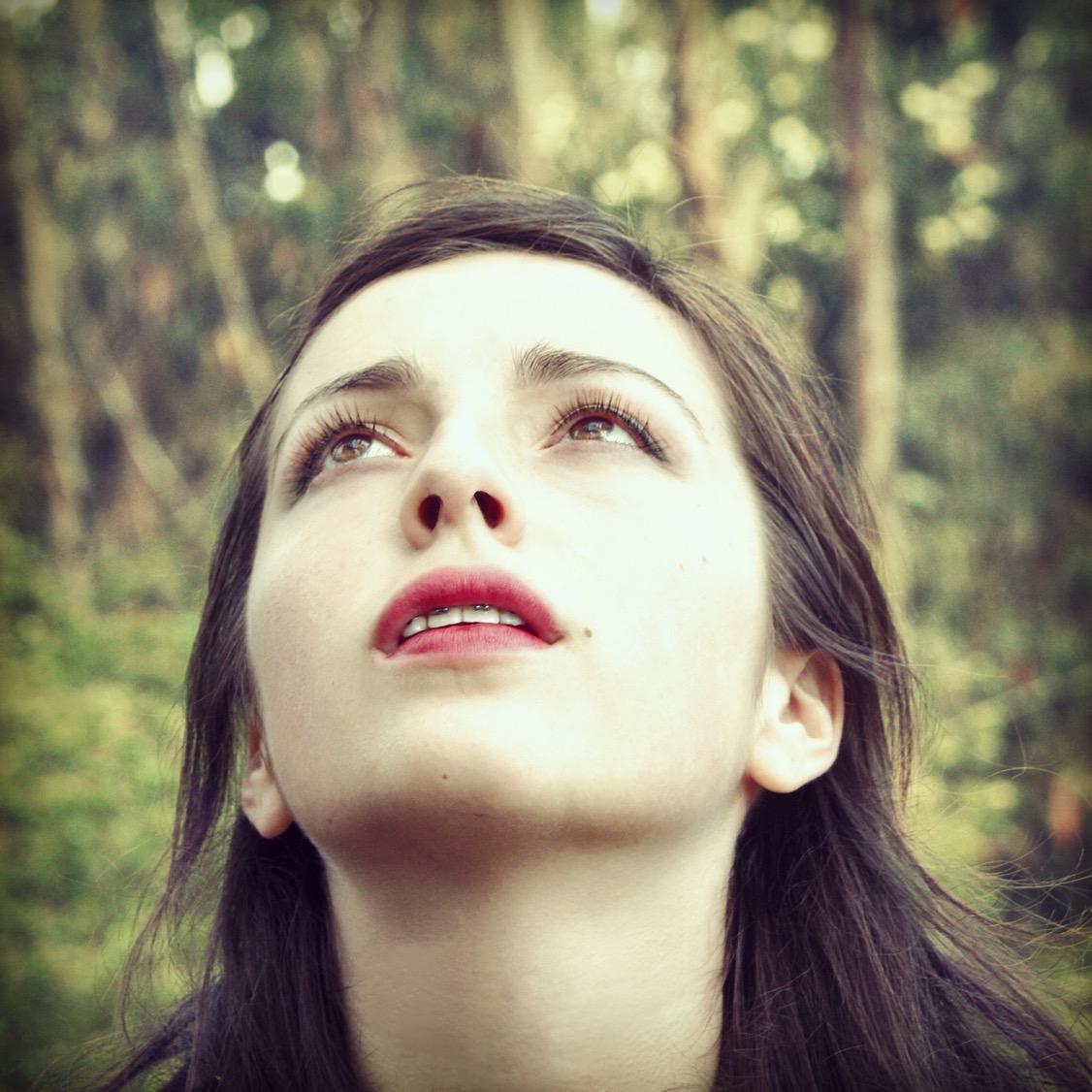 I.  Know that He cares (1-11).
[Speaker Notes: So to look up during our struggle, we need to realize two things: that God cares…]
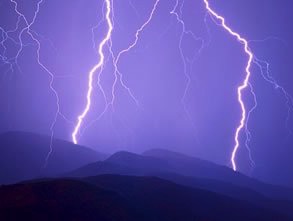 II.  Know that He's able (12-26).
[Speaker Notes: …and that God is able.  But is that enough?  No, because just knowing these won't change us.  That's why the passage closes with the encouragement to…]
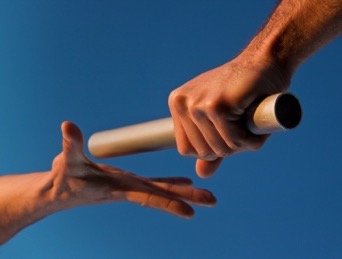 III.  Trust in His strength (27-31).
[Speaker Notes: Rely on the power that God provides in your situation.]
O Jacob, how can you say the LORD does not see your troubles? 
O Israel, how can you say God ignores your rights?
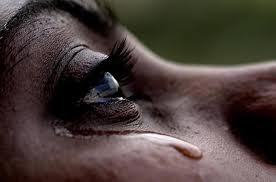 Isaiah 40:27 NLT
[Speaker Notes: Don't have a pity party!]
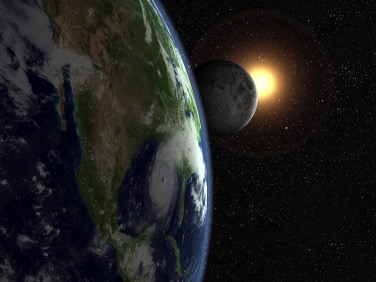 Isaiah 40:28 NLT
Have you never heard? Have you never understood? The LORD is the everlasting God, the Creator of all the earth. He never grows weak or weary. No one can measure the depths of his understanding.
[Speaker Notes: Since God never grows tired, He can strengthen you (28-31).]
29He gives power to the weak and strength to the powerless. 
30Even youths will become weak and tired, and young men will fall in exhaustion.
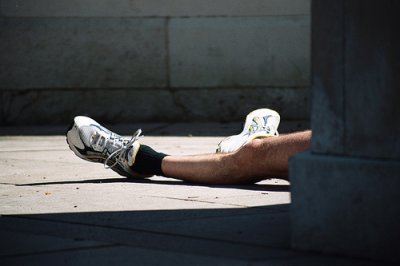 Isaiah 40:29-30 NLT
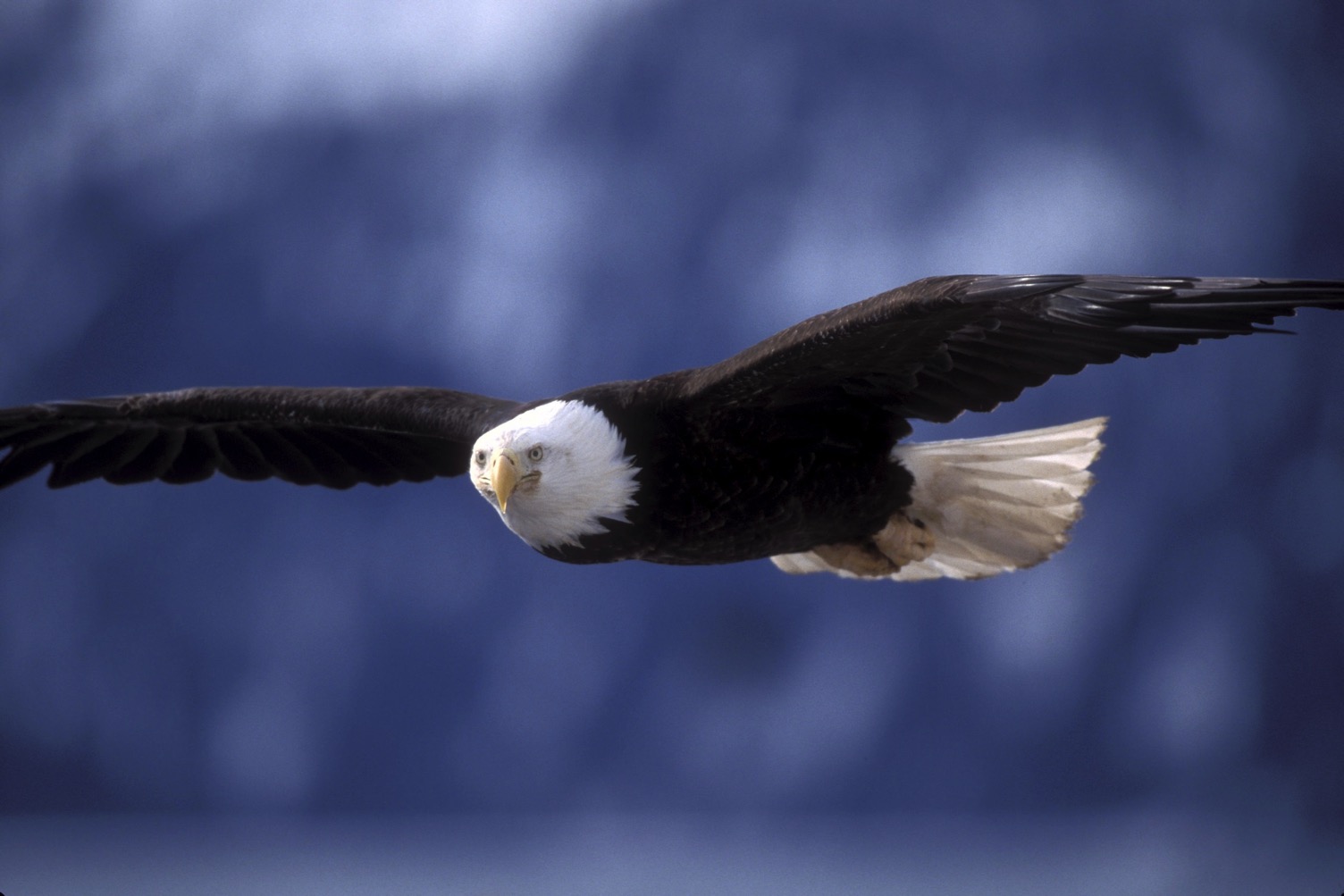 But those who trust in the LORD will find new strength.
They will soar high on wings like eagles. 
	 They will run and not grow weary. 
		 They will walk and not faint.
Isaiah 40:31 NLT
[Speaker Notes: Did you know an eagle knows when a storm is approaching long before it breaks?]
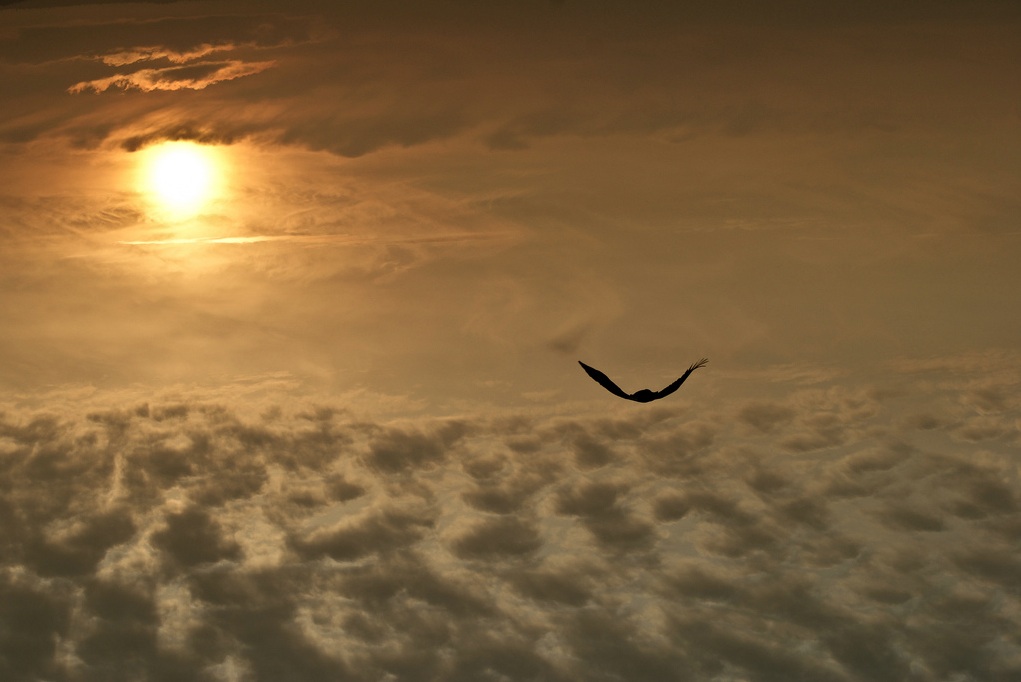 …They will soar high on wings like eagles…
Isaiah 40:31 NLT
[Speaker Notes: The eagle will fly to some high spot and wait for the winds to come. When the storm hits, it sets its wings so that the wind will pick it up and lift it above the storm. While the storm rages below, the eagle is soaring above it. It doesn't escape the storm. It uses it to lift it higher. It rises on the storm's winds!]
Eagle Above Clouds
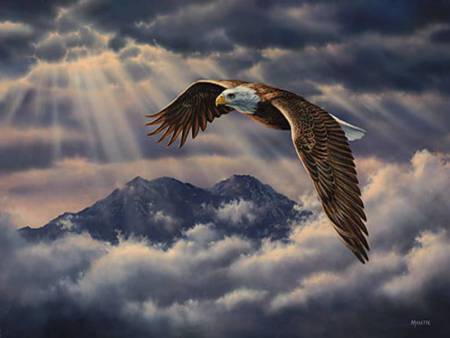 It is not the burdens of life that weigh us down––it is how we handle them.
[Speaker Notes: When the storms of life come upon us - and all of us will experience them - we can rise above them by setting our minds and our belief toward God. The storms do not have to overcome us. We can allow God's power to lift us above them.
God enables us to ride the winds of the storm that bring sickness, tragedy, failure and disappointment in our lives. We can soar above the storm.
Friends, it is not the burdens of life that weigh us down.  It is how we handle them.]
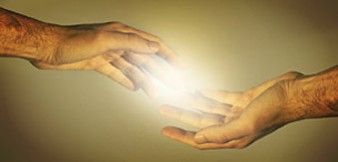 Main Idea of Isaiah 40
He cares and He's able, so trust Him!
[Speaker Notes: So what's the point of Isaiah 40?  Simply, He cares and He's able, so trust Him.]
How can you trust God with your struggle right now?
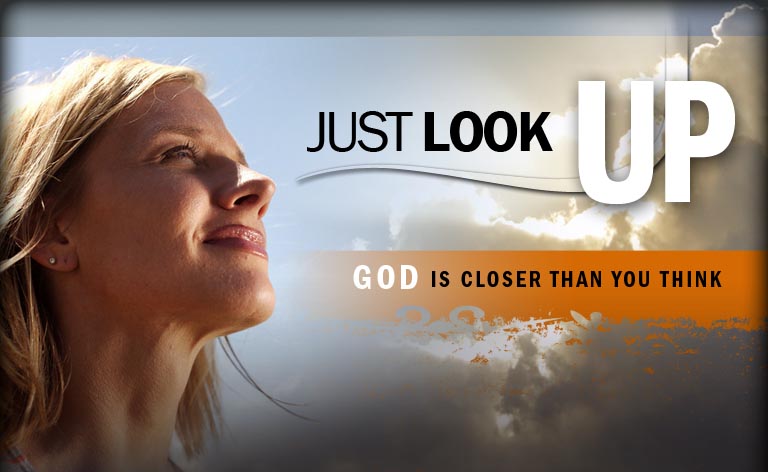 JUST LOOK UP
GOD IS CLOSER THAN YOU THINK
The Gaze-Glance Principle
Seeking God's Hand
God
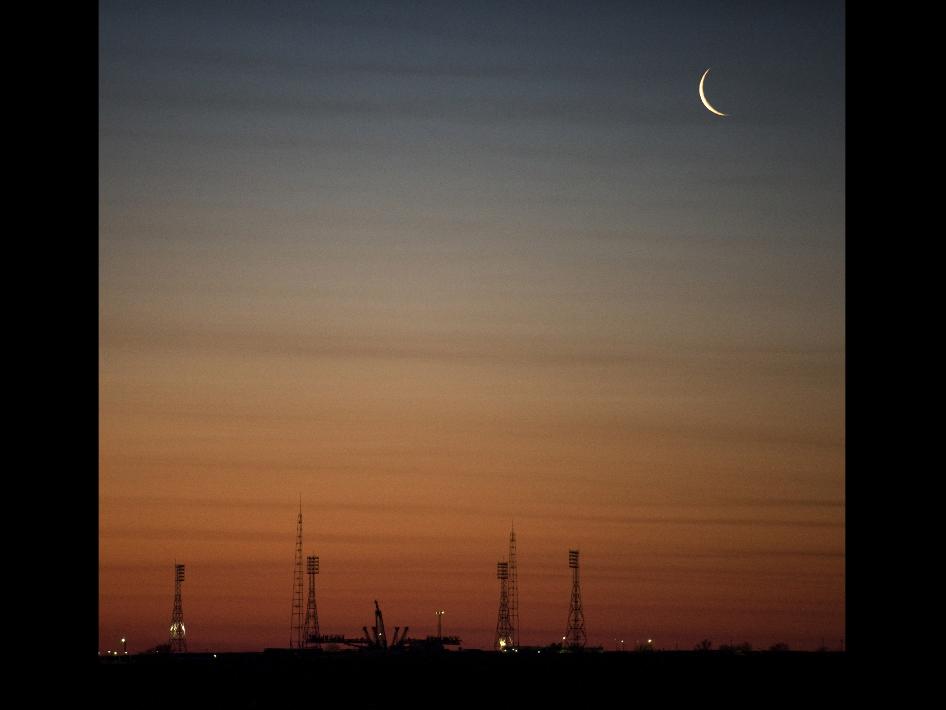 Elton & Shirley Gillam, The Restoration of Biblical Prayer (Greely, CO: Chambers College Press, 2009), 33
Glance
Gaze
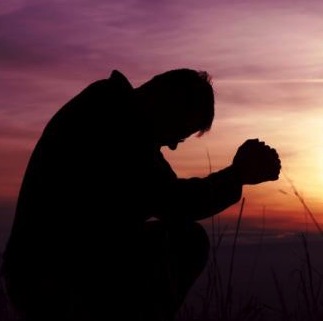 Our Request
[Speaker Notes: Follow the Gaze-Glance Principle.  This is a simple, biblical way of looking up.
When a struggle comes into our lives, we normally gaze at this request with occasional, quick glances to God for his help.  We ask him to remove the problem because we are only seeking His hand.  We're only seeking what He can give us.]
The Gaze-Glance Principle
Seeking God's Face
God
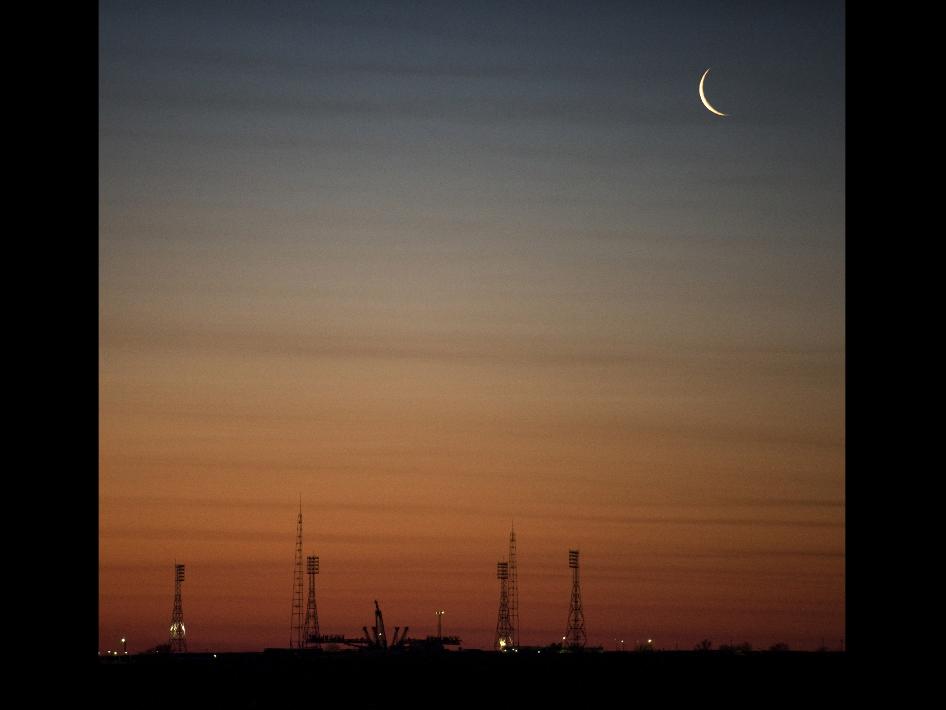 Elton & Shirley Gillam, The Restoration of Biblical Prayer (Greely, CO: Chambers College Press, 2009), 33
Gaze
Glance
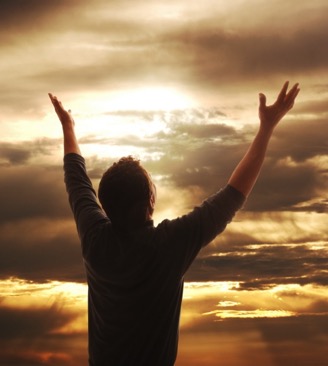 Our Request
[Speaker Notes: But Isaiah 40 tells us to shift our focus.  We should gaze at God and only glance at our request.  This is seeking His face instead of seeking His hand.  When and if He removes the problem becomes His business, so we don't end up resenting Him.
Where has your focus been concerning the issue that concerns you?
•  Have you been gazing at God or gazing at your problem?
•  Have you been seeking God's face or seeking God's hand?]
Isaiah 40 Summary
460
Judah could personalize God’s care and power despite the coming discipline in exile by trusting him for all the strength they needed.
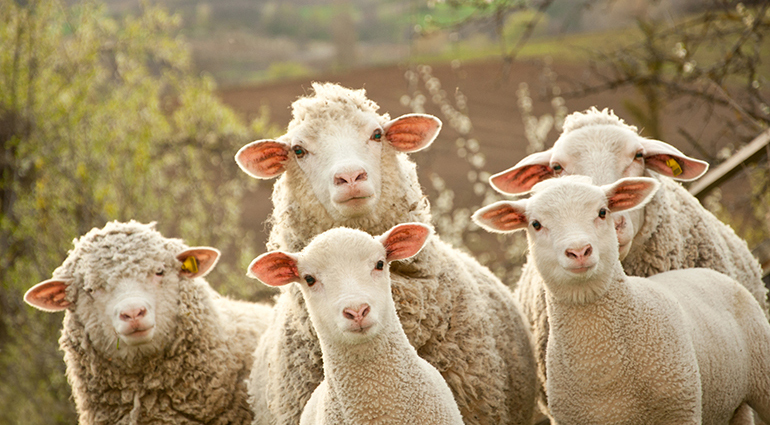 [Speaker Notes: God's majesty and gentle shepherding of Israel comforts Judah since she will have suffered enough by the end of her exile in 539 BC.]
Isaiah 40–66 Structure
469
Adapted from John A. Martin, Dallas Seminary
Comfort
40–45
Deliverance from Babylon
Slides on Isaiah 41
Reject Babylon’s idols.
Isaiah 40–48
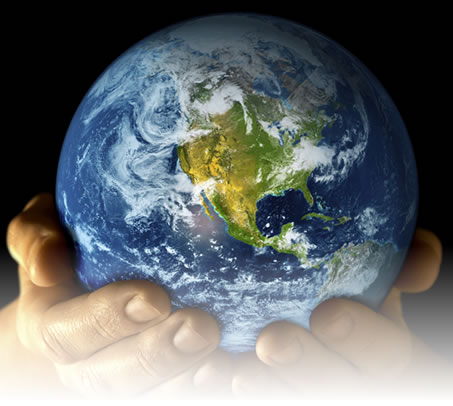 God, how should we respond to you delivering us from Babylon?
[Speaker Notes: 40	Comfort/Sovereignty	40:10f.	Power, shepherd
41	Cyrus/Israel = Servant
42	Servants contrasted	42:1-3	Spirit, meek, just
43:1–44:5	Restoration
44:6–45:25	God's uniqueness vs. idols
46–48	Babylon's destruction]
God lays out his case.
“Listen in silence before me, you lands beyond the sea. 
Bring your strongest arguments. 
Come now and speak. 
The court is ready for your case” (Isaiah 41:1 NLT).
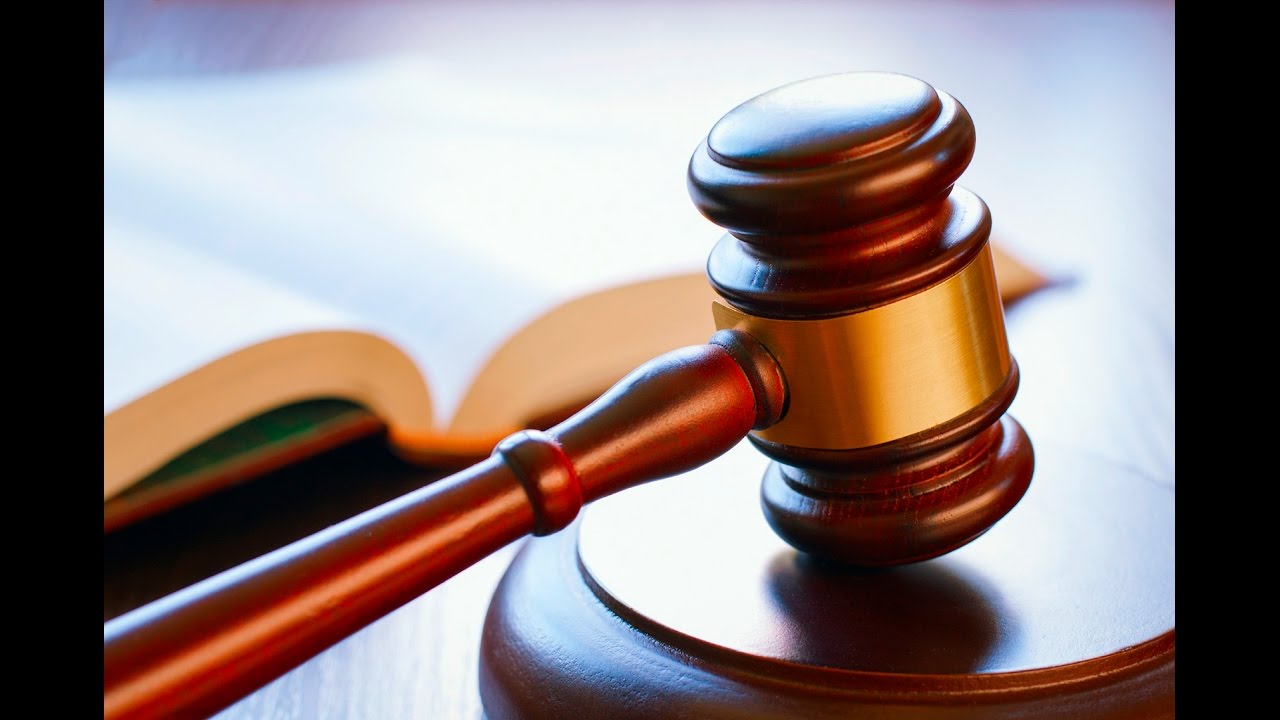 Cyrus Prophesied
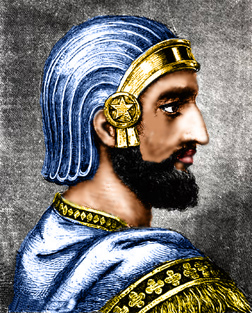 “Who has stirred up this king from the east, 
rightly calling him to God’s service? 
Who gives this man victory over many nations 
and permits him to trample their kings underfoot? 
With his sword, he reduces armies to dust. 
With his bow, he scatters them like chaff before the wind” (Isaiah 41:2 NLT).
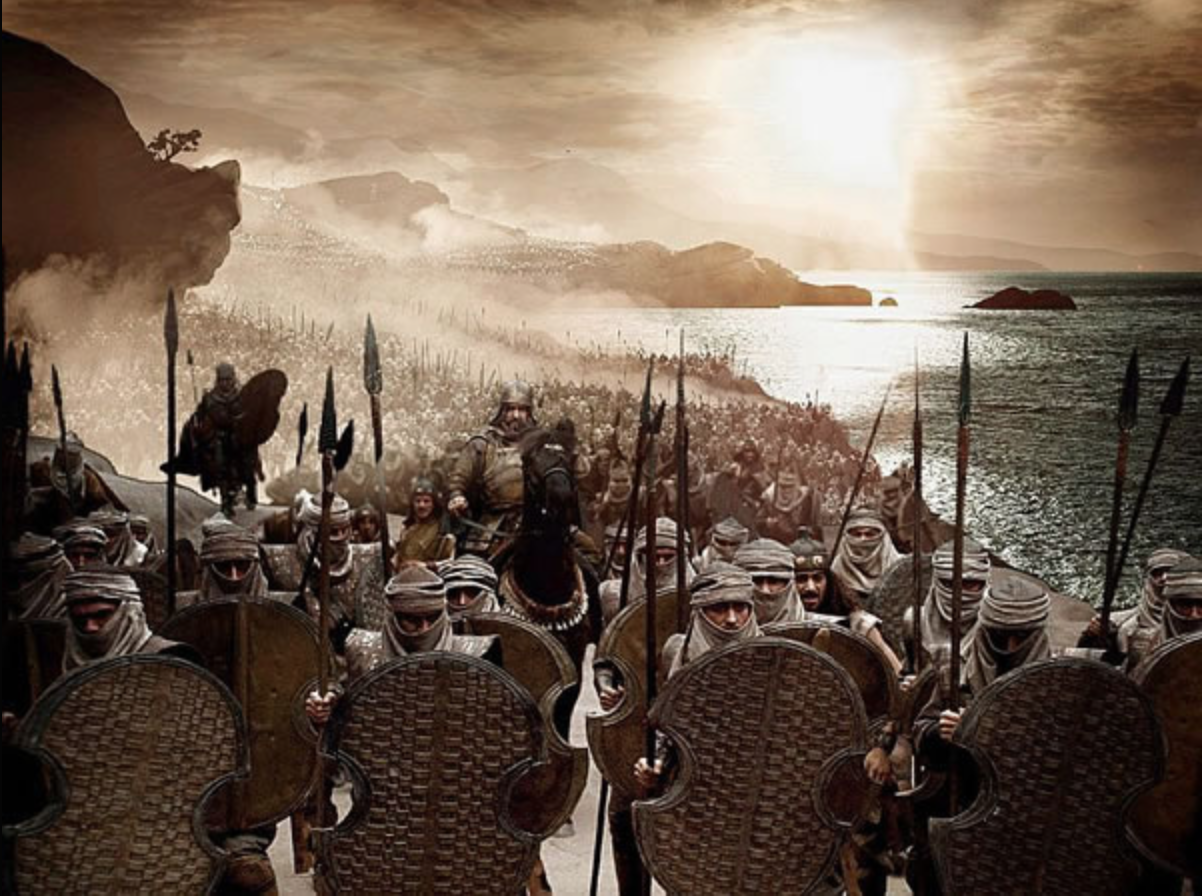 “He delivers up nations before him, and subdues kings. He makes them like dust with his sword, as the wind-driven chaff with his bow. He pursues them, passing on in safety, by a way he had not been traversing with his feet.”   Isaiah 41:2b-3
Cyrus moved from country to country, conquering every king in his path. Around 550 BC he unified the Medes and Persians to defeat the powerful kingdom of Lydia (Asia Minor) in 546 BC. Turning south to Babylon, his army under the command of Darius conquered the city in 539 BC.
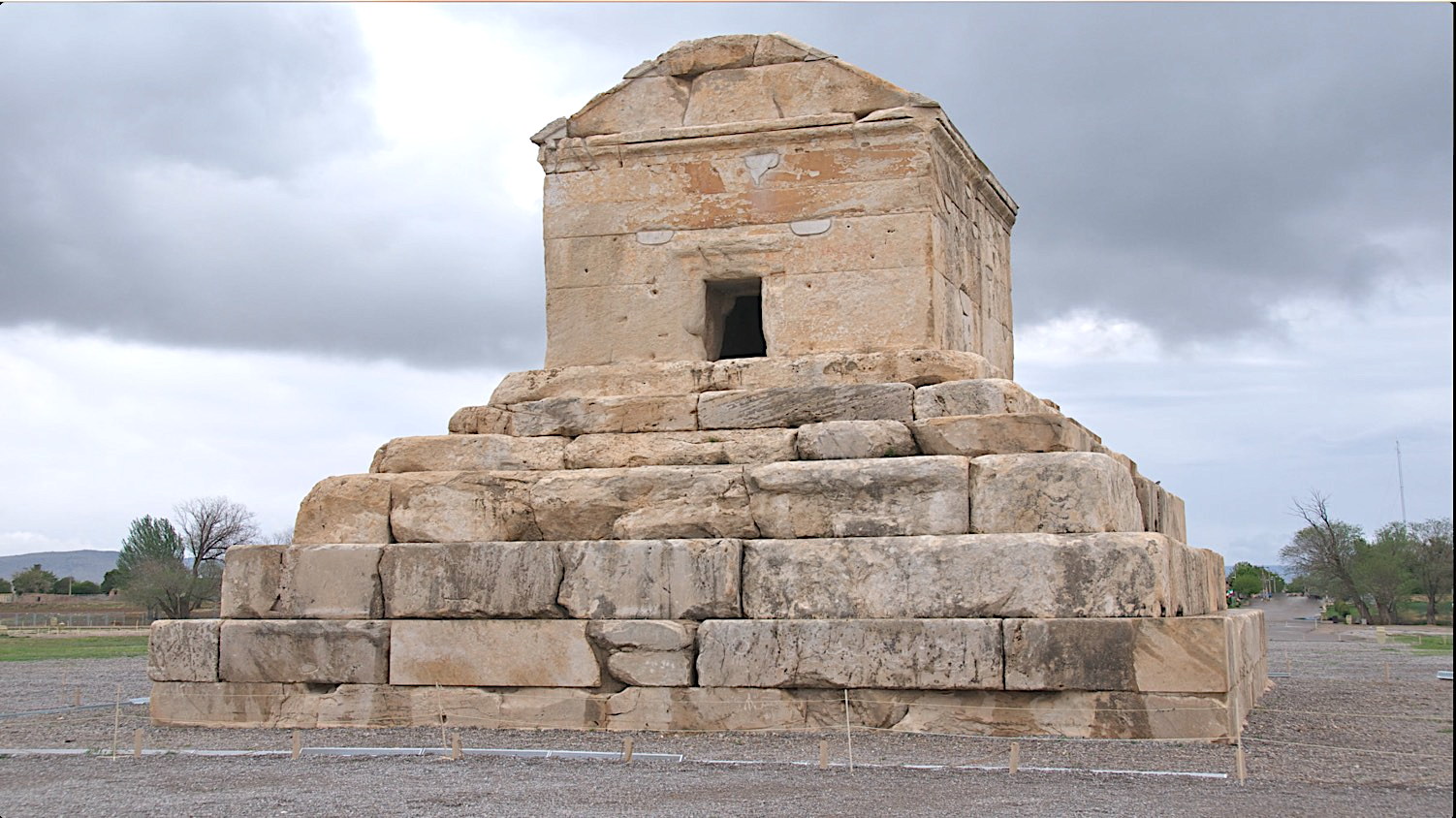 The emperor was killed in battle from a wound inflicted from a poisonous arrow during a campaign against the Massagetes of central Asia. Cyrus’ body was brought back to Pasargade in Persia; his tomb, which still exists, consists of a single chamber built on a foundation course of six steps.
The body was placed in a golden sarcophagus, and the tomb bore the inscription. He is considered as one of the most respected world leaders to date. He always fought side by side with his soldiers and never left them alone in the battlefield.
Tomb of Cyrus the Great
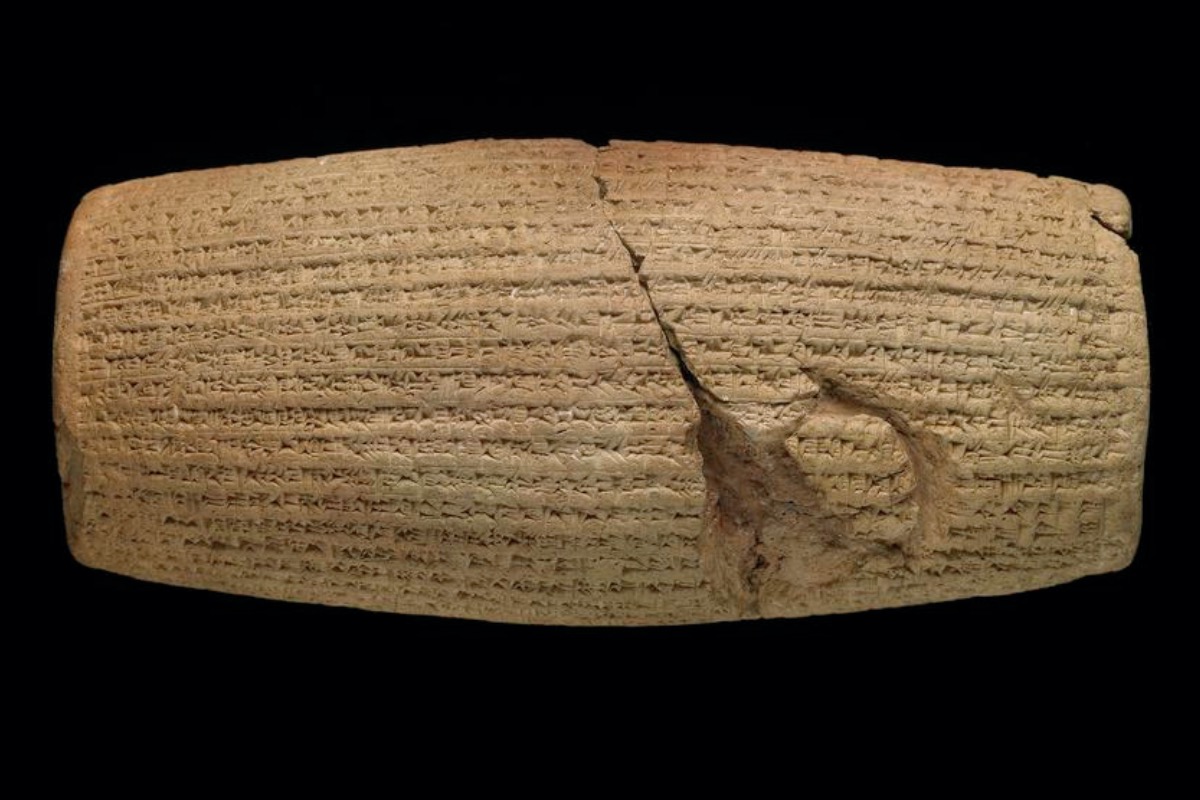 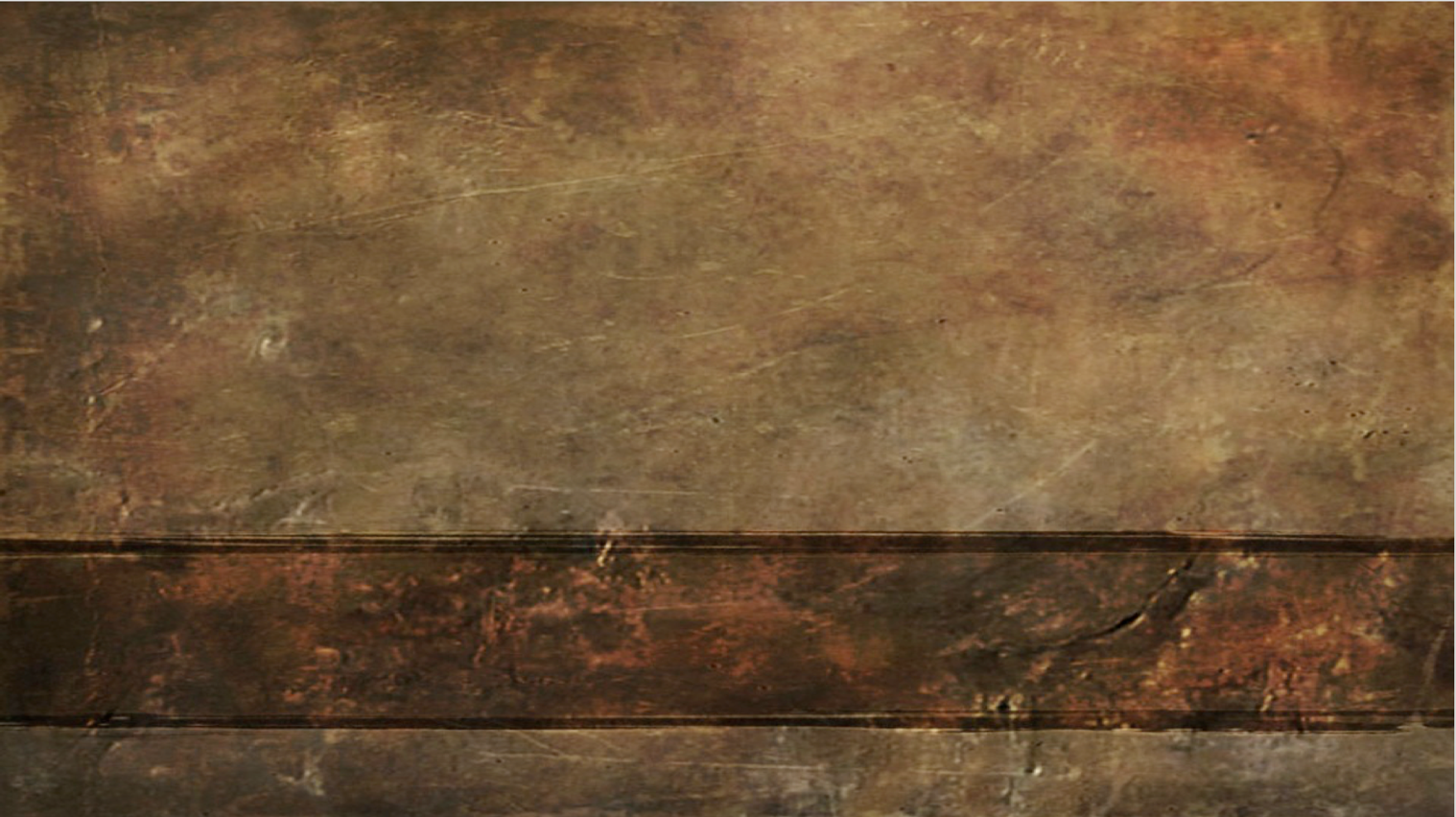 Policies of Cyrus the Great
Cyrus Cylinder
"I am Cyrus, king of the universe…"
"Nabonidus, the king who did not fear me…"
"Since the gods of foreign lands made permanent sanctuaries which are now dilapidated, I returned people to their lands and made provisions to rebuild"
[Speaker Notes: This small cylinder details the priorities of Cyrus the Great.]
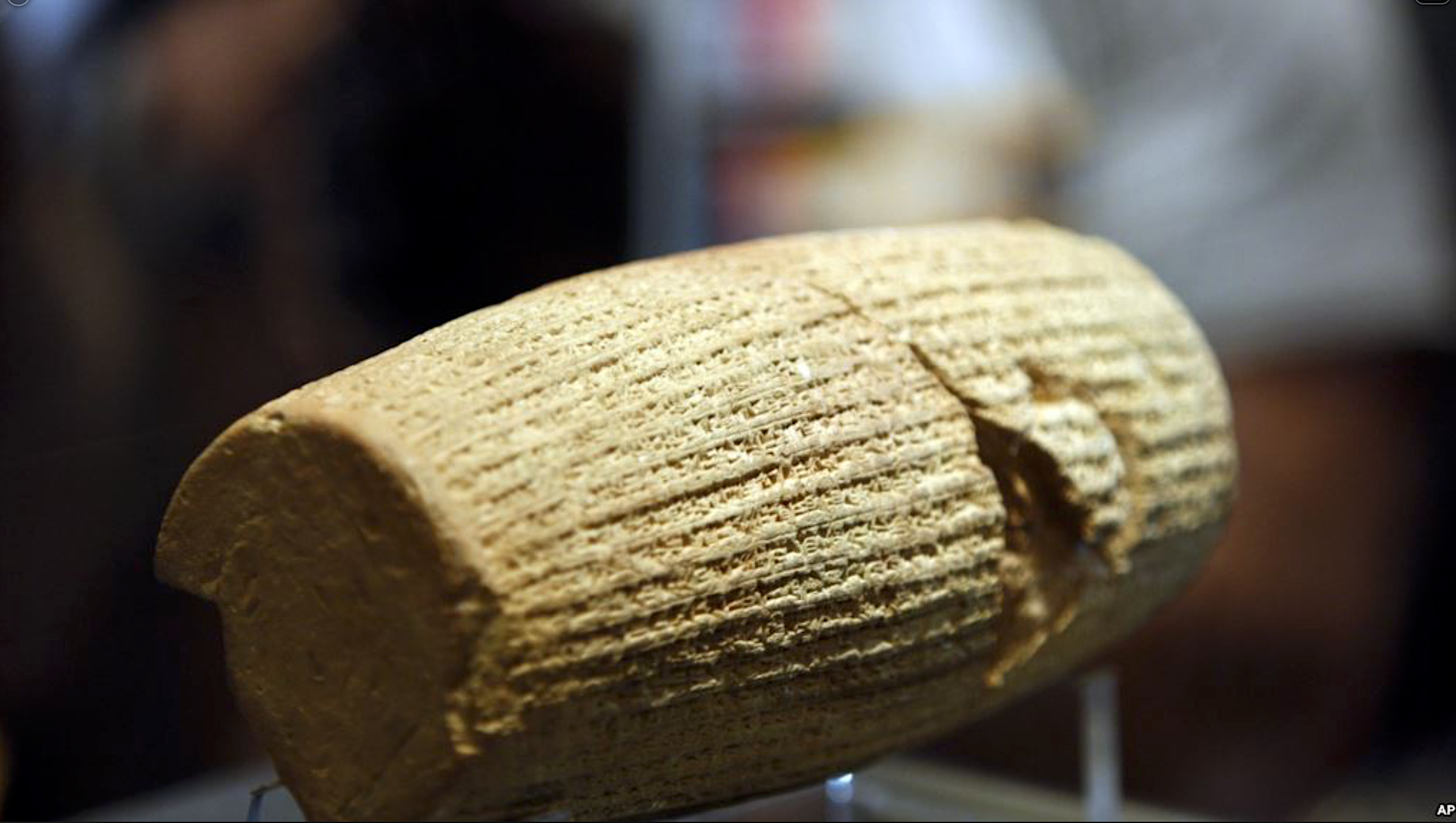 “Now that I put the crown of kingdom of Persia, Babylon, and the nations of the four directions on the head with the help of god I announce that I will respect the traditions, customs and religions of the nations of my empire and never let any of my governors and subordinates look down on or insult them until I am alive. From now on, till god grants me the kingdom favor, I will impose my monarchy on no nation. Each is free to accept it , and if any one of them rejects it, I never resolve on war to reign. Until I am the king of Persia, Babylon, and the nations of the four directions, I [will] never let anyone oppress any others, and if it occurs, I will take his or her right back and penalize the oppressor.”
“And until I am the monarch, I will never let anyone take possession of movable and landed properties of the others by force or without compensation. [While] I am alive, I [will] prevent unpaid, forced labor. Today, I announce that everyone is free to choose a religion. People are free to live in all regions and take up a job provided that they never violate other’s rights. No one [can] be penalized for his or her relatives’ faults. I prevent slavery and my governors and subordinates are obliged to prohibit exchanging men and women as slaves within their own ruling domains. Such traditions should be exterminated the world over. I implore to god to make me succeed in fulfilling my obligations to the nations of Persia, Babylon, and the ones of the four directions.”
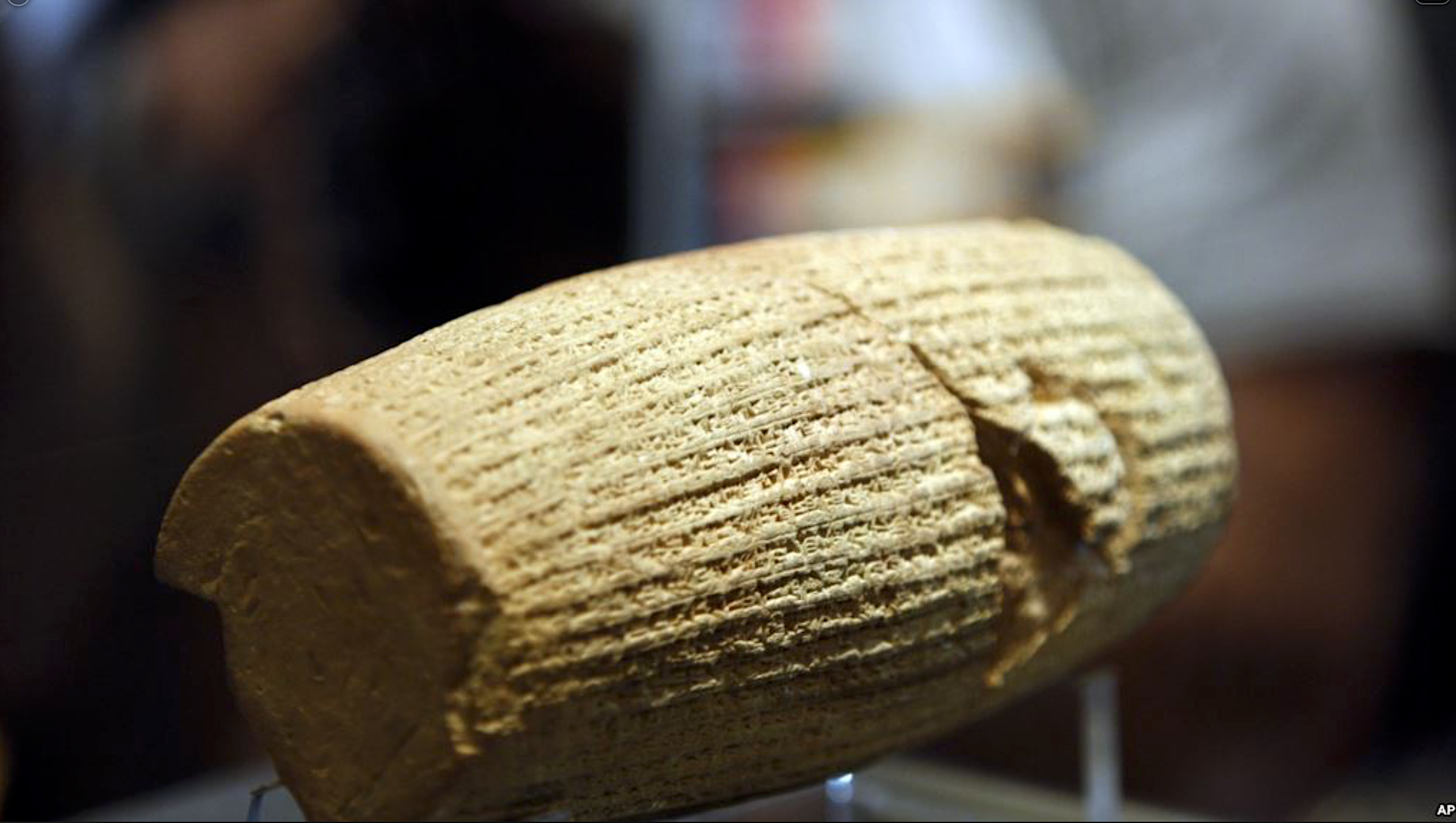 460
Amazing Prophecies
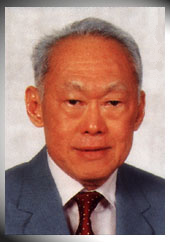 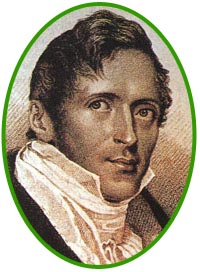 ??
Stamford Raffles (1819)
Lee Kwan Yew (1959)
Did you hear that Raffles wrote 140 years before Lee Kwan Yew, "Behold, a man named Lee will arise to make Singapore its own country…"?
[Speaker Notes: Do you know why you did not hear of this prophecy? Because it never happened!
But what if it did? What if Raffles predicted the actual name of the founder of modern Singapore—and specified that he would rebuild the nation following World War II?
Wouldn’t that be amazing—perhaps even divinely inspired?]
41:2-3, 25
44:28
45:1-2
45:13-15
460
Amazing Prophecies
An Amazing Prophecy
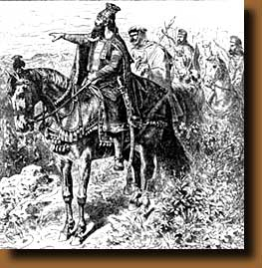 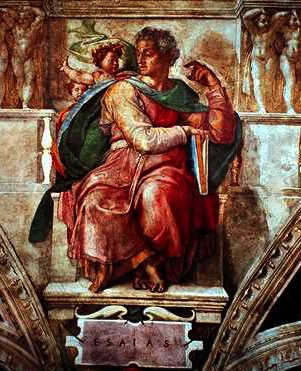 Isaiah (700 BC)
Cyrus (539 BC)
"When I say of Cyrus, 'He is my shepherd,' he will certainly do as I say.
He will command, 'Rebuild Jerusalem'; he will say, 'Restore the Temple' " (Isa. 44:28 NLT)
[Speaker Notes: This is what God did with Isaiah’s prediction some 160 years before Cyrus the Persian sent the Jews back from Babylon and restored Jerusalem. Cyrus not only commanded the restoration of the temple in Ezra 1:2, but he funded the effort! 
Isaiah notes the victories of Cyrus but not by name in 41:2, 25, but then specifically gives the name of Cyrus SIX times in his prophecy (NLT). Look these up in your Bible:

Is. 44:28  When I say of Cyrus, ‘He is my shepherd,’ 
he will certainly do as I say. 
He will command, ‘Rebuild Jerusalem’; 
he will say, ‘Restore the Temple.’” 
Is. 45:1     This is what the LORD says to Cyrus, his anointed one, 
whose right hand he will empower. 
Before him, mighty kings will be paralyzed with fear. 
Their fortress gates will be opened, 
never to shut again. 
2  This is what the LORD says: 
“I will go before you, Cyrus, 
and level the mountains. 
I will smash down gates of bronze 
and cut through bars of iron. 
Is. 45:13  I will raise up Cyrus to fulfill my righteous purpose, 
and I will guide his actions. 
He will restore my city and free my captive people— 
without seeking a reward! 
I, the LORD of Heaven’s Armies, have spoken!” 
Is. 48:14     Have any of your idols ever told you this? 
Come, all of you, and listen: 
The LORD has chosen Cyrus as his ally. 
He will use him to put an end to the empire of Babylon 
and to destroy the Babylonian armies. 

Is. 48:15     “I have said it: I am calling Cyrus! 
I will send him on this errand and will help him succeed.]
Is Nostradamus a prophet?
Did this predict Hurricane Katrina?
"The cities of Tours, Orleans, Blois, Angers, Reims and Nantes are troubled by sudden change. Tents will be pitched by (people) of foreign tongues; rivers, darts at Rennes, shaking of land and sea."
(Century 1, Quatrain 50)
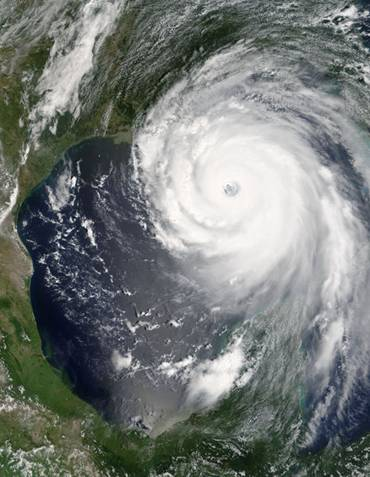 <http://www.nostradamus101.com/prophecies/part3/P1/>
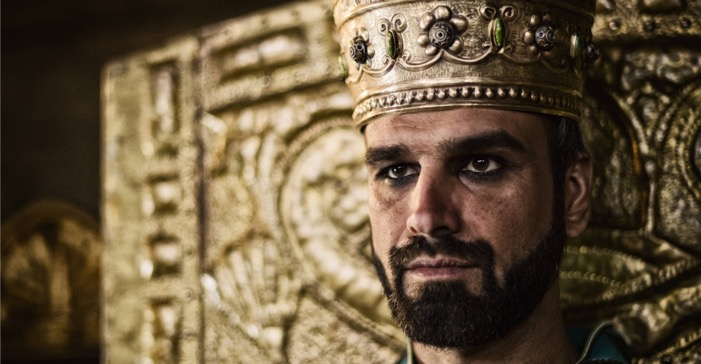 Cyrus Destroyed Babylon
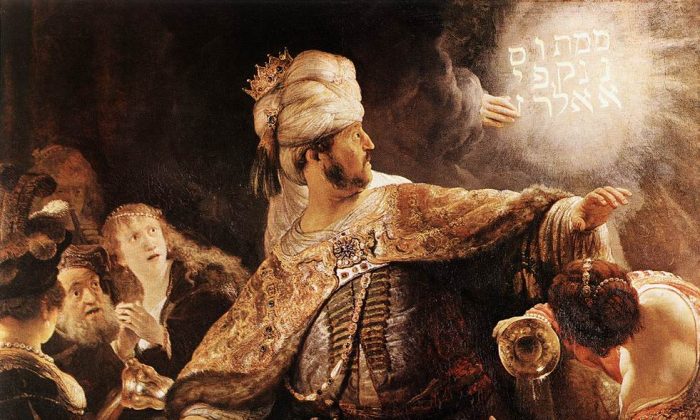 Belshazzar’s Feast (Daniel 5)
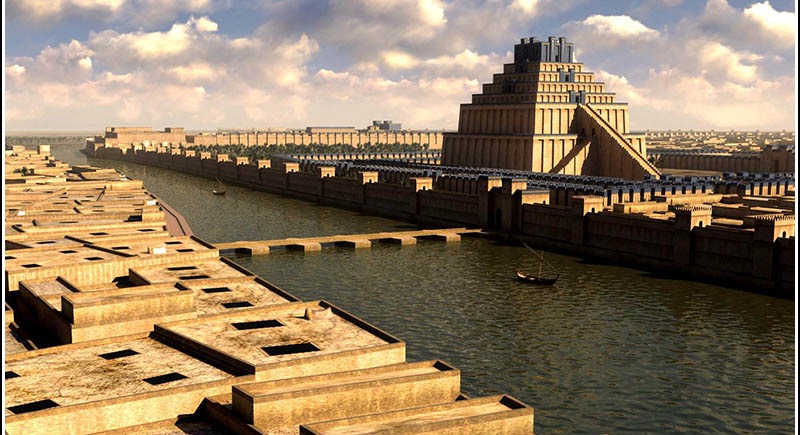 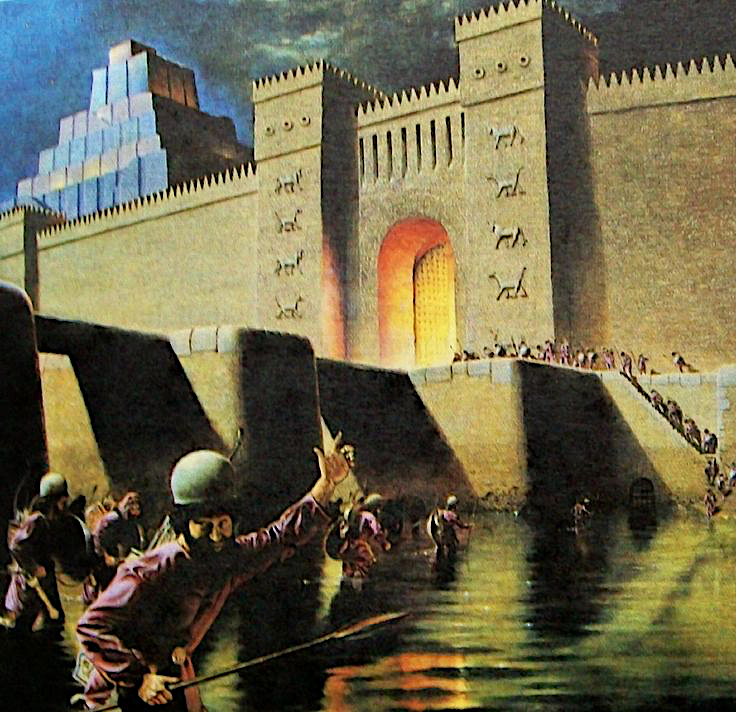 On 12 Oct 539 BC, after Cyrus' engineers diverted the waters of the Euphrates, the soldiers entered Babylon without fighting.
“It is I who says of Cyrus, ‘He is My shepherd! And he will perform all My desire.’ And he declares of Jerusalem, ‘She will be built,’ and of the Temple, ‘Your foundation will be laid. Thus says the LORD to Cyrus His anointed, Whom I have taken by the right hand, to subdue nations before him, and to loose the loins of kings; to open doors before him so that gates will not be shut: I will go before you and make the rough places smooth; I will shatter the doors of bronze, and cut through their iron bars. And I will give you the treasures of darkness, and hidden wealth of secret places, in order that you may know that it is I, the LORD, the God of Israel, who calls you by your name.” Isaiah 44:28-45:3
God’s Shepherd Cyrus
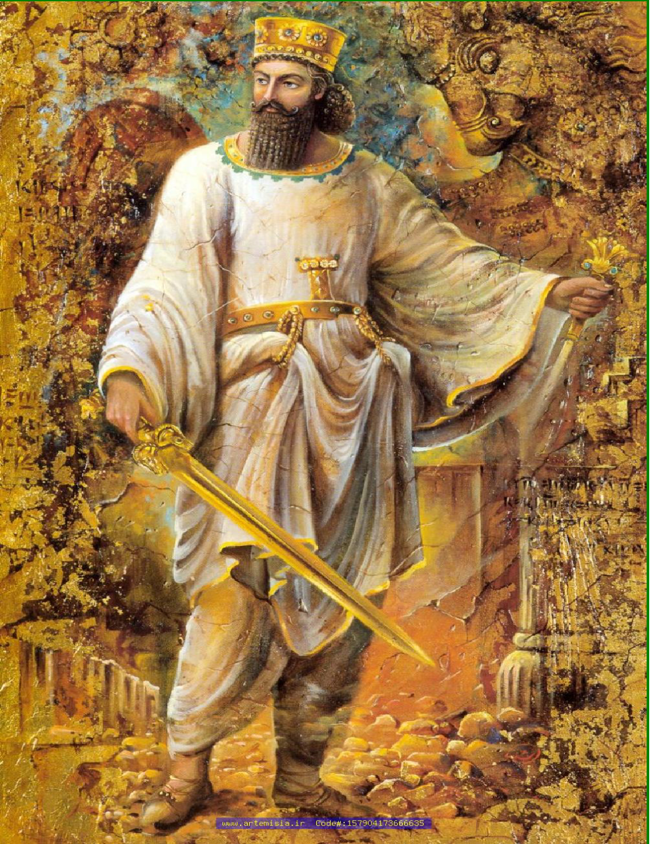 “Anointed”
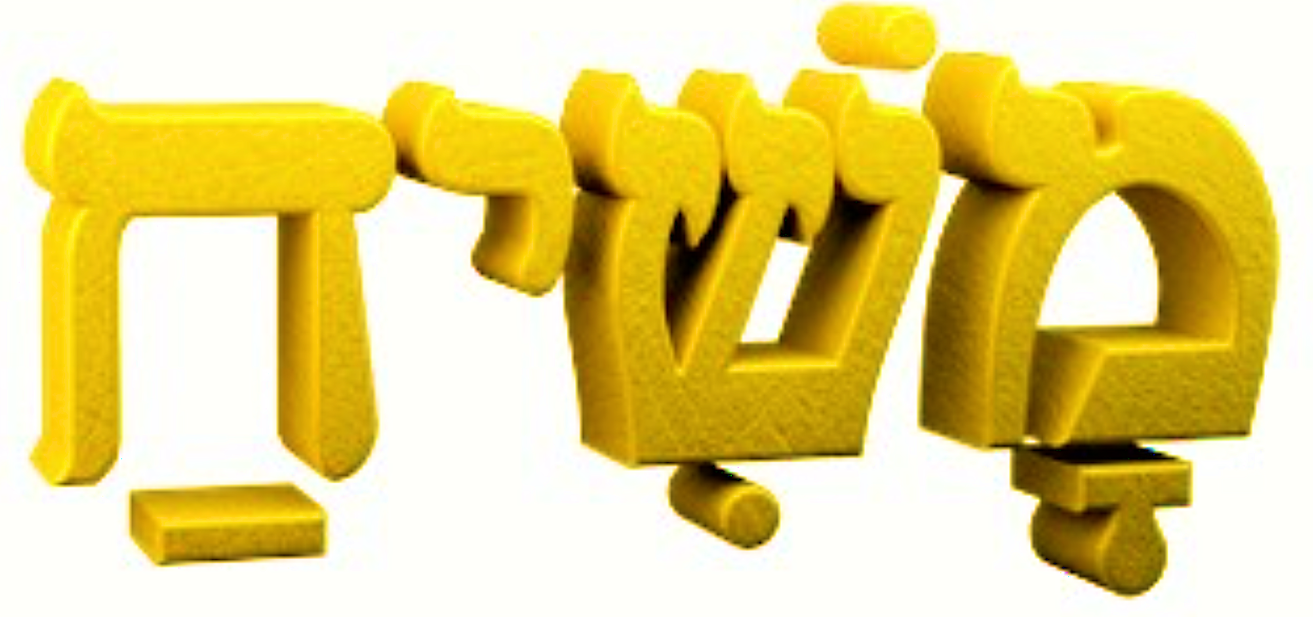 Mashiach (Messiah)
God’s “anointed,” whether a patriarch (Ps. 105:15), priest (Lev. 4:3, 5, 16), king (1 Sam. 24:6; 2 Sam. 1:14, 16), or prophet (1 Kgs. 19:16) was a person chosen and “set apart” (the act of ”anointing” with oil) to do a special work for God. In the case of Cyrus, he was set apart to serve God’s purpose in releasing the captive Jews and returning them to Jerusalem to rebuild the Temple, as He had promised: “‘Then it will be when seventy years are completed I will punish the king of Babylon and that nation,’ declares the LORD, ‘for their iniquity, and the land of the Chaldeans; and I will make it an everlasting desolation’” (Jeremiah 25:12). God would subdue nations before Cyrus and give him the wealth of those nations in order that Cyrus would come to recognize that Israel’s God had done this for him.
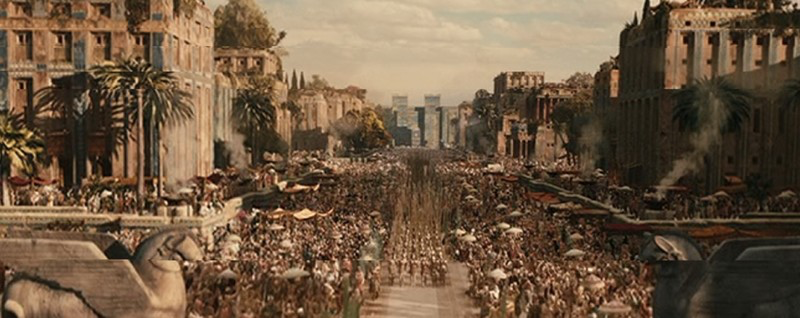 The Meaning of “Anointed”
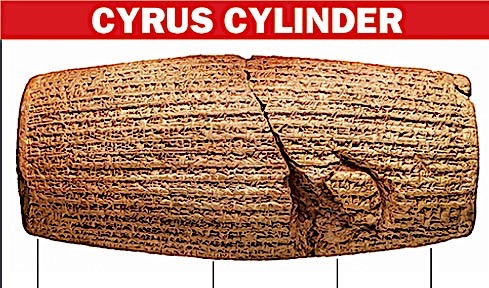 CYRUS CYLINDER
“I am Cyrus, king of the world, great king, legitimate king, king of Babylon, king of Sumer and Akkad, king of the four rims (of the earth), son of Cambyses, great king, king of Anshan, descendant of Teispes, great king, king of Anshan, family (which) always (exercised) kingship.”
What: Clay cylinder, 22.5 cm by 10 cm, inscribed with arguably the world’s first known human rights charter
Antiquity: 539 BC when Persian emperor Cyrus conquered Babylon
Contents: Freedom of worship for all, call for repatriation of deportees
Place: London Museum
In 2017, Israel Commemorated President Trump’s Efforts to Rebuild the Temple
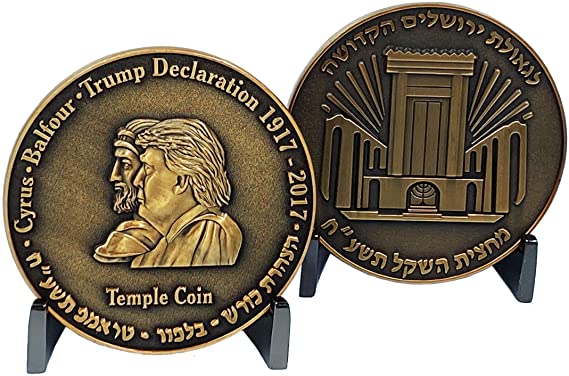 This ½ shekel preparation for the Third Temple is compared to Cyrus Helping Build the Second Temple in 539 BC
Artwork by Sunny Chandra
[Speaker Notes: The 70th week of Daniel 9:27 is believed by nearly all scholars to depict a seven-year period. Since this “ruler to come” will set up a desecration in the temple and this event is still future, it must mean that the present temple rebuilding preparations in Jerusalem will be successful in building the temple in its original spot.
______________
OS-23-Isaiah43-48-slide 54
OS-26-Ezekiel 40-48-Slide 18
OS-27-Daniel-410
OS-37-Haggai-98]
Is Trump a Cyrus?
Neither claimed to be a Jew/Christian, but they worked tirelessly for biblical causes
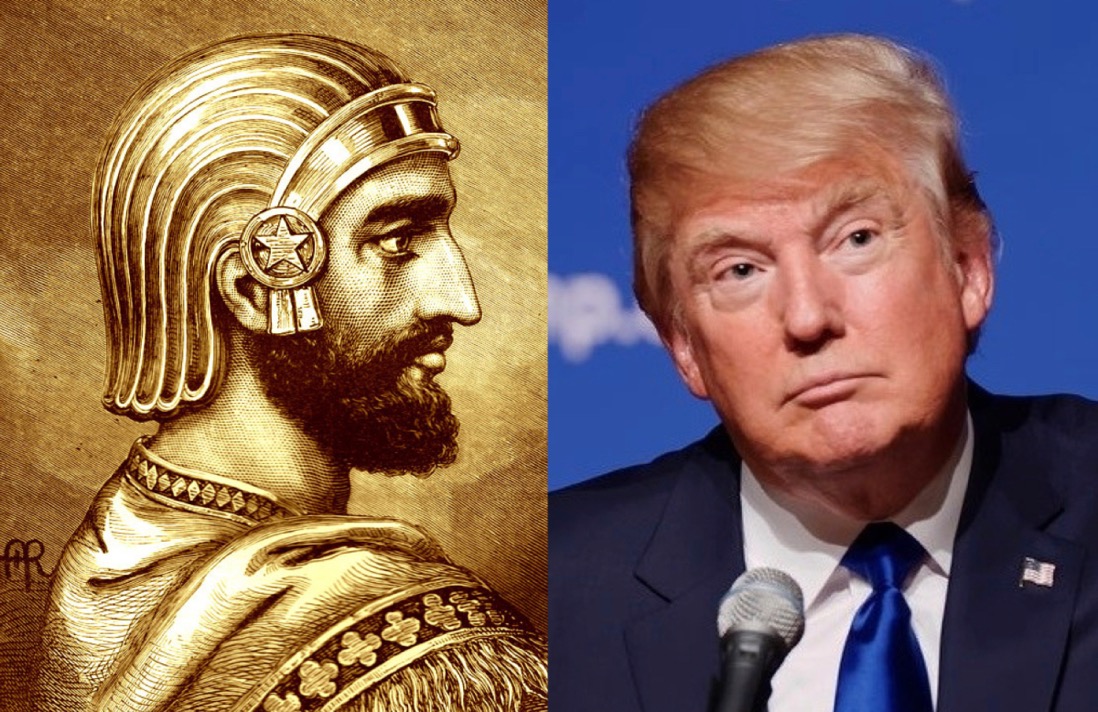 “Who has performed and accomplished it, calling forth the generations from the beginning?
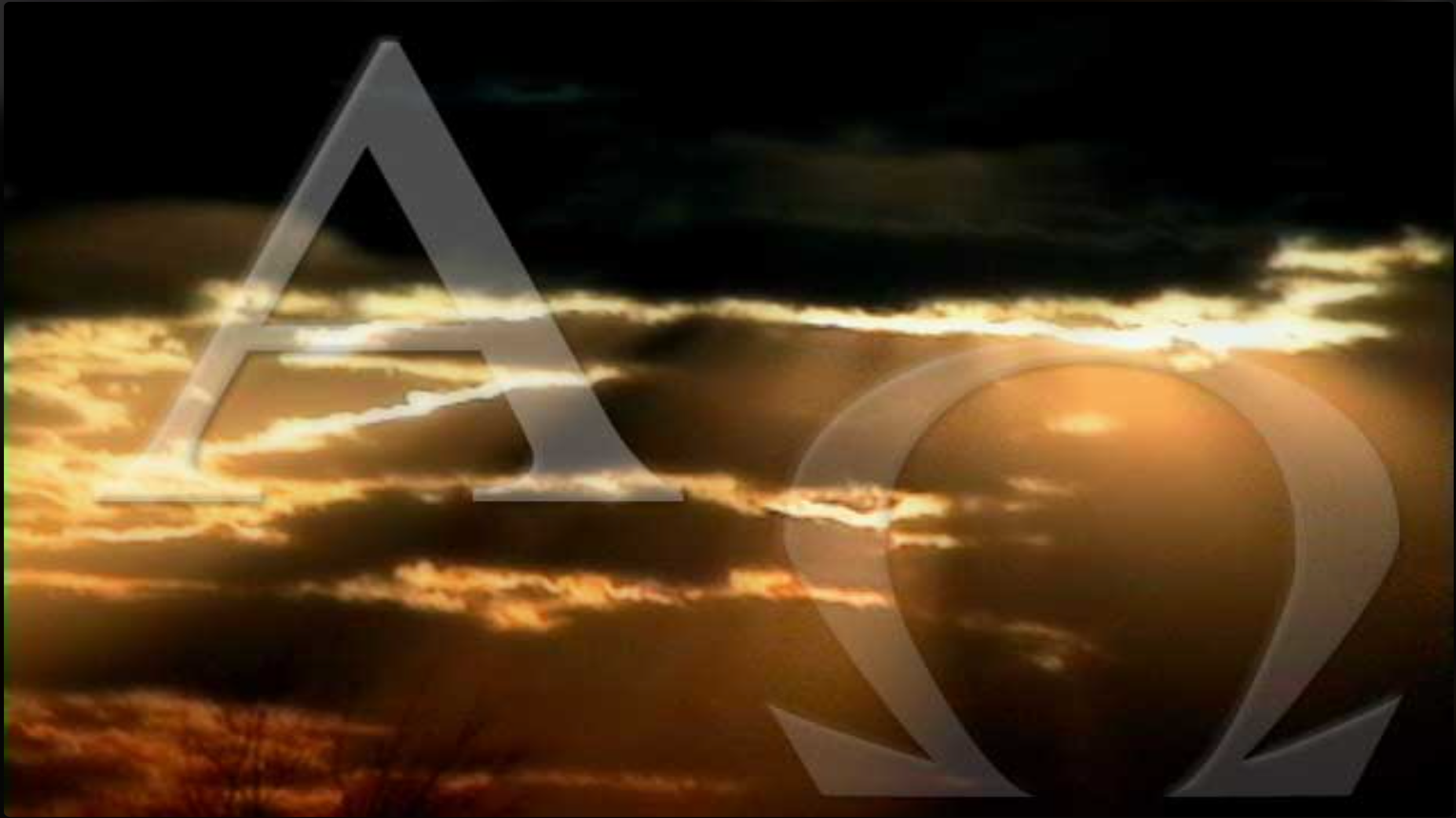 The focus is on time. God is the same God to the first generations of man as the very last. He is always God for all time.
‘I, the LORD, am the first, and with the last. I am He.’”  
Isaiah 41:4
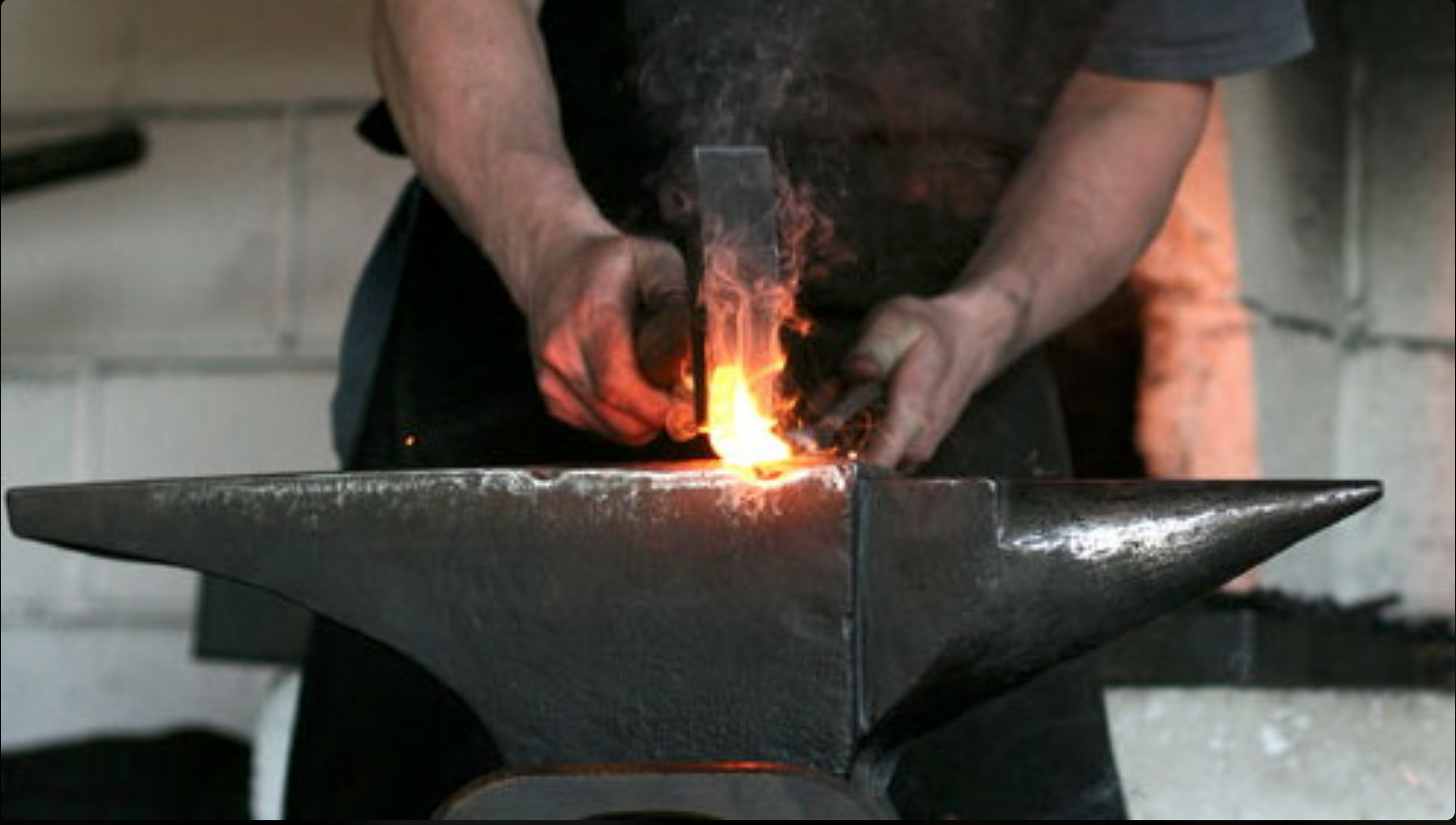 “So the craftsman encourages the smelter, and he who smooths metal with the hammer encourages him who beats the anvil, saying of the soldering, ‘It is good’; And he fastens it with nails, that it should not totter.’”  Isaiah 41:7
In their desperation in wake of Cyrus’ advance, the nations made new idols in an attempt to protect them.
God’s Servant Israel
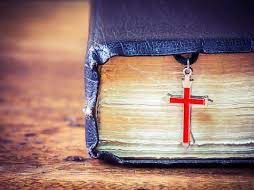 “But you, Israel, My servant, Jacob whom I have chosen, descendant of Abraham My friend, you whom I have taken from the ends of the earth, and called from its remotest parts, and said to you, ‘You are My servant, I have chosen you and not rejected you. ‘Do not fear, for I am with you; Do not anxiously look about you, for I am your God. I will strengthen you, surely I will help you, surely I will uphold you with My righteous right hand.’” 
Isaiah 41:8–10
460
Israel the servant nation should not fear since God is sovereign over Babylon’s puny idols as he will appoint Cyrus (41:25) as the only one who knows the future.
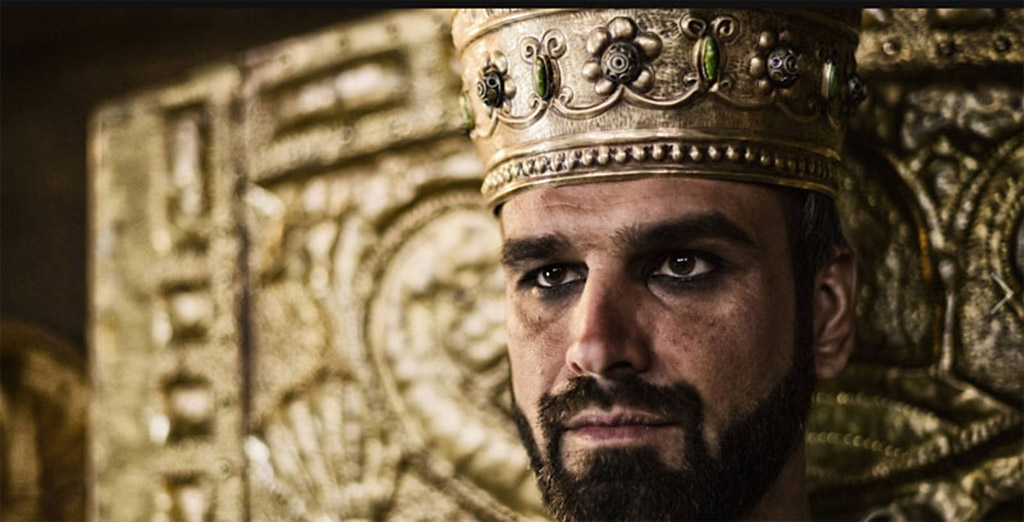 Isaiah 41 Summary
Slides on Isaiah 42
Isaiah 42 Summary
460
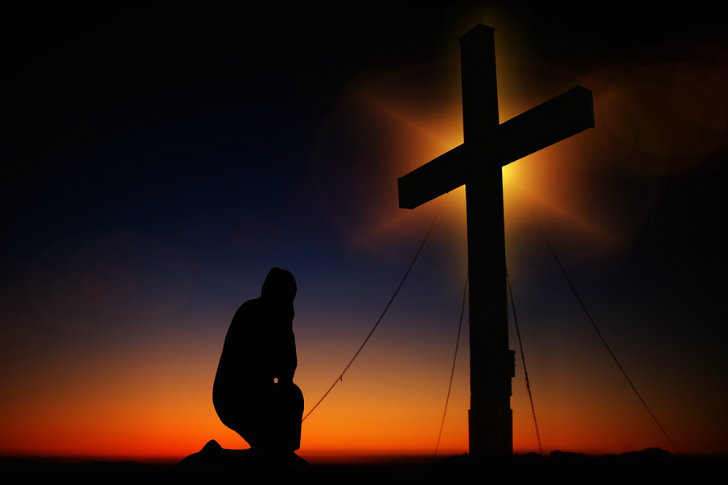 God's contrasts Israel (42:19) with Messiah (42:1) as servants to show the first will be judged but the second will be victorious to rule the world.
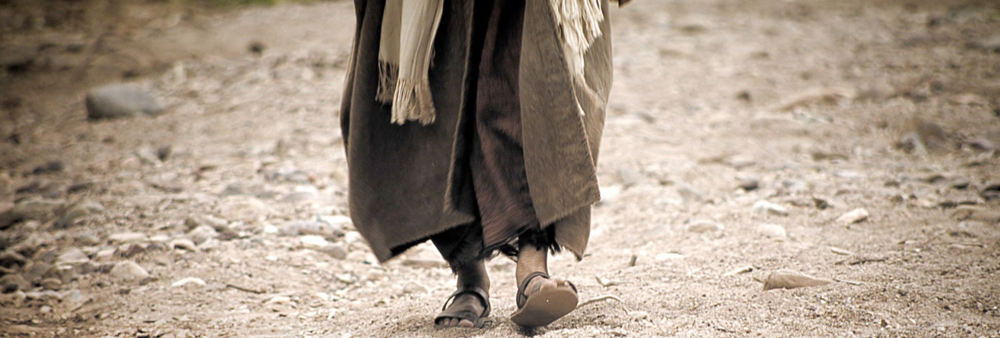 The Meek Servant Messiah
“Look at my servant, whom I strengthen. 
He is my chosen one, who pleases me. 
I have put my Spirit upon him. 
He will bring justice to the nations” (Isaiah 42:1 NLT).
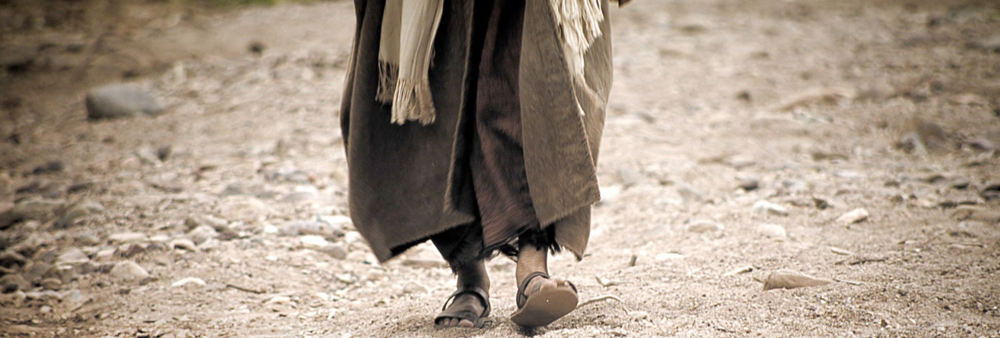 The Meek Servant Messiah
“2 He will not shout 
or raise his voice in public. 
3 He will not crush the weakest reed 
or put out a flickering candle. 
He will bring justice to all who have been wronged” (Isaiah 42:2-3 NLT).
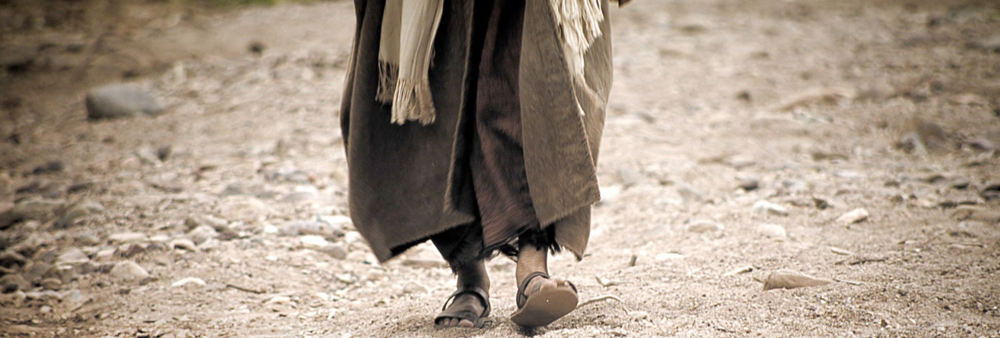 The Meek Servant Messiah
“He will not falter or lose heart 
until justice prevails throughout the earth. 
Even distant lands beyond the sea will wait for his instruction” (Isaiah 42:4 NLT).
“God, the LORD, created the heavens and stretched them out.
He created the earth and everything in it.
He gives breath to everyone,
life to everyone who walks the earth.
And it is he who says’” (Isaiah 42:5 NLT).
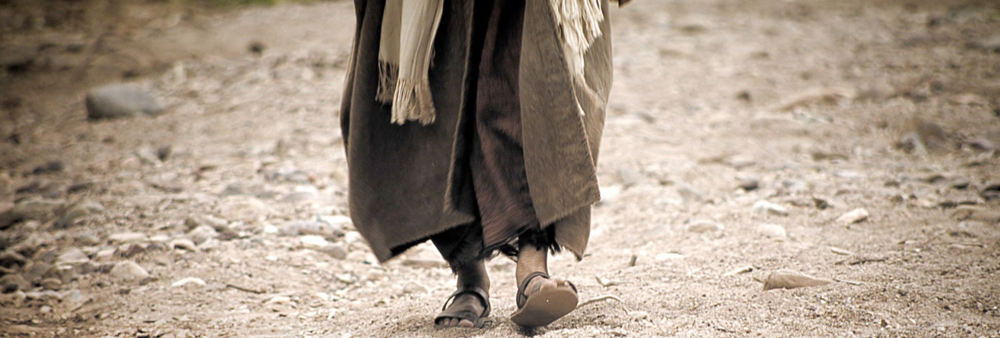 The Meek Servant Messiah
“I, the LORD, have called you to demonstrate my righteousness.
I will take you by the hand and guard you,
and I will give you to my people, Israel,
as a symbol of my covenant with them.
And you will be a light to guide the nations.’” (Isaiah 42:6 NLT).
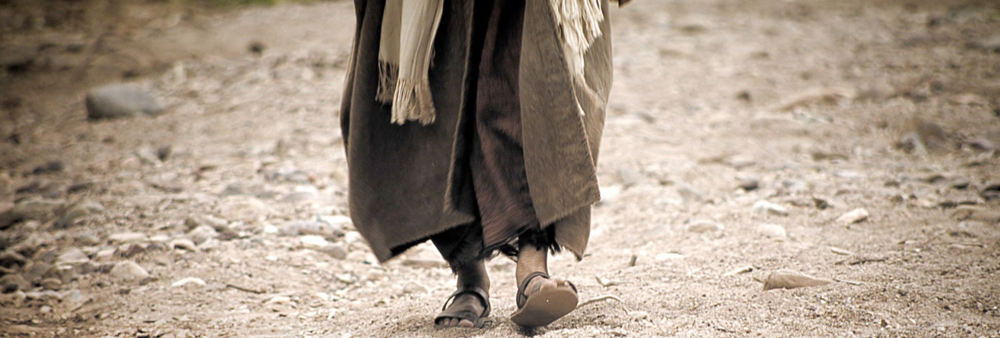 The Meek Servant Messiah
“You will open the eyes of the blind.
You will free the captives from prison,
releasing those who sit in dark dungeons.’” (Isaiah 42:7 NLT).
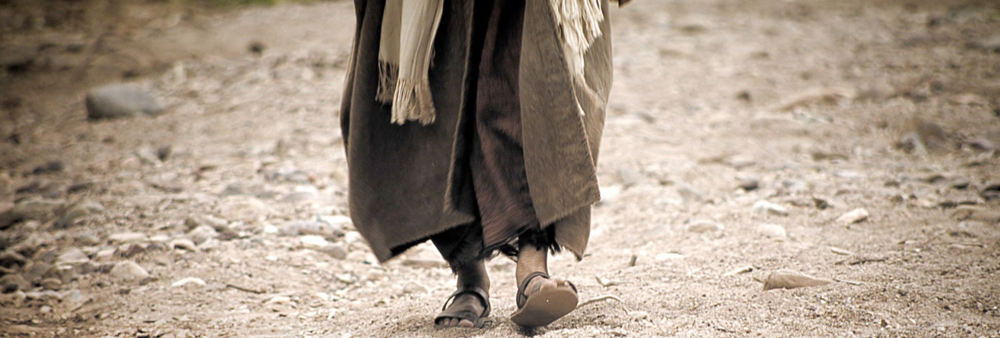 The Meek Servant Messiah
“Who is as blind as my own people, my servant?
Who is as deaf as my messenger?
Who is as blind as my chosen people,
the servant of the LORD?
20 You see and recognize what is right
but refuse to act on it.
You hear with your ears,
but you don’t really listen” (Isaiah 42:19-20 NLT).
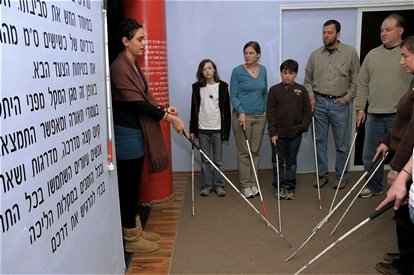 The Blind Servant Israel
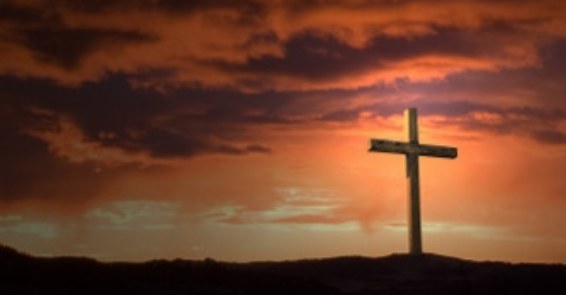 If our greatest need had been information,
God would have sent us an educator;
If our greatest need had been technology,
God would have sent us a scientist;
If our greatest need had been money,
God would have sent us an economist;
If our greatest need had been security,
God would have sent us a soldier;
But our greatest need was forgiveness,
So God sent us a Savior.
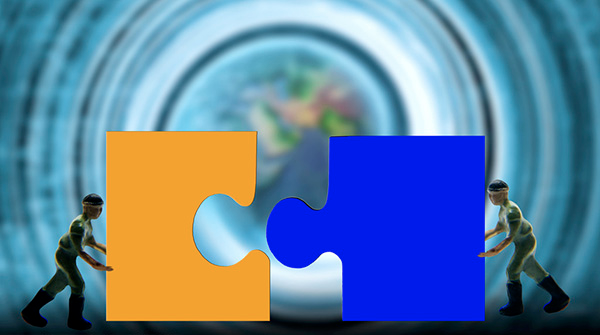 How will God complete his plan for all creation?
[Speaker Notes: By what means will the LORD restore the entire universe (restatement)?]
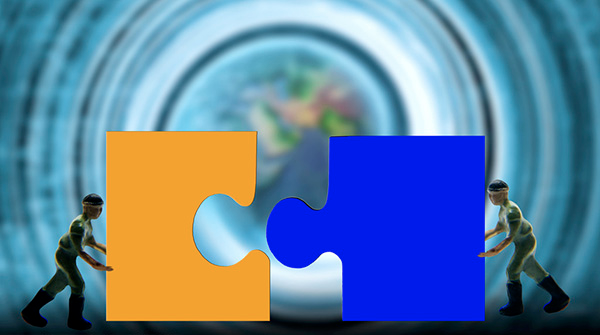 Be Complete
Judgment
1–39
God will judge those who reject him (Isaiah 1–39).
[Speaker Notes: The LORD will deal with unbelievers in a just manner (restatement).]
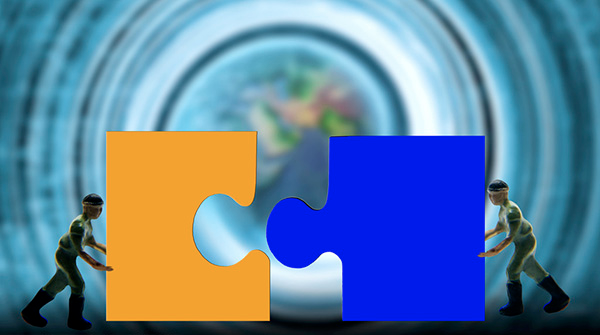 Be Complete
Judgment
Salvation
1–39
40–66
God will save those who trust him (Isaiah 40–66).
[Speaker Notes: The LORD will deliver the people who believe in him (restatement).]
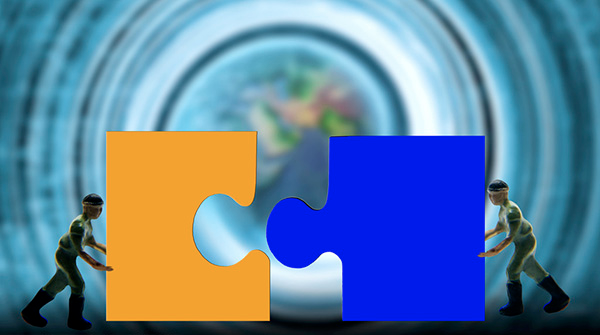 The Main Idea of Isaiah
Judgment
Salvation
1–39
40–66
God will both judge and save his creation.
[Speaker Notes: The LORD will deal justly and mercifully with all that he made (restatement).]
Key Word
452
343
Restoration
Isaiah
[Speaker Notes: So what should we do? God will restore the entire earth! This has implications!]
452
APPLICATION
The future restoration of the earth should cause us to get our priorities right now
So realize that God is preparing you for your future rule now!
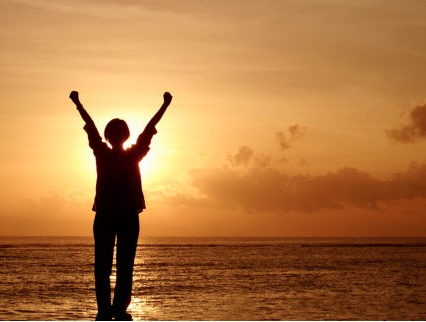 Jesus Shall Reign
Words: Isaac Watts (Public Domain)
CCLI Song #11026168
Music: 2008 Van Ness Press, Inc. (Admin. by Music Services, Inc.)
CIC CCLI Licence # 277507
[Speaker Notes: In the late 1600s and early 1700s, Isaac Watts was an English Christian minister, hymn writer, and theologian. He was a prolific and popular hymn writer and is credited with some 750 hymns. His theology showed that he believed in a literal millennium where Jesus would rule even with a renewed sacrificial system. This is evident in his 1719 humn "Jesus Shall Reign." Note the future—that Jesus shall rule in the days ahead.


http://www.lyricsondemand.com/miscellaneouslyrics/christianlyrics/jesusshallreignwhereerthesunlyrics.html]
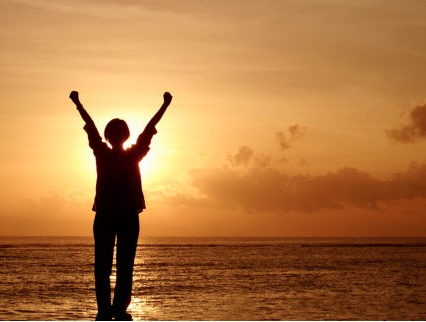 Jesus Shall Reign
Jesus shall reign where'er the sunDoth his successive journeys runHis Kingdom stretch from shore to shore,Till moons shall wax and wane no more. 

To Him shall endless prayer be made.And princes throng to crown His head,His name like sweet perfume shall riseWith every morning sacrifice.
[Speaker Notes: Watts understood that Christ's future rule would be over the entire earth and would be so until the moon no longer waxed and waned. Since the eternal state will have neither sun nor moon (Rev. 21:4), Watts was referring to the earthly reign of Christ in the future millennium after the Second Coming. 
______________
http://www.lyricsondemand.com/miscellaneouslyrics/christianlyrics/jesusshallreignwhereerthesunlyrics.html]
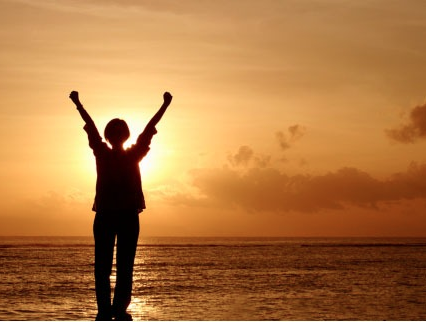 Jesus Shall Reign
He shall reign in glory crowned with grace and might.
Bless His name and praise the Sovereign King!
He shall reign forever with His chosen bride,
And all the earth shall sing that Jesus is the King!
[Speaker Notes: http://www.lyricsondemand.com/miscellaneouslyrics/christianlyrics/jesusshallreignwhereerthesunlyrics.html]
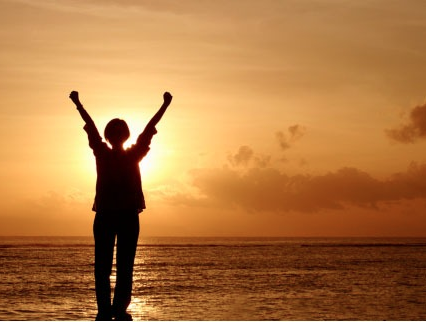 Jesus Shall Reign
People and realms of every tongueDwell on His love with sweetest song;And infant voices shall proclaimTheir early blessings on His name.Blessings abound where'er He reigns:The prisoner leaps to lose his chains,The weary find eternal rest,And all the sons of want are blest.
[Speaker Notes: http://www.lyricsondemand.com/miscellaneouslyrics/christianlyrics/jesusshallreignwhereerthesunlyrics.html]
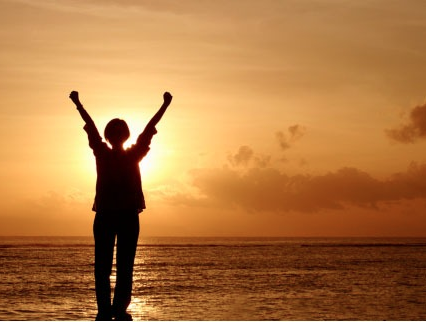 Jesus Shall Reign
He shall reign in glory crowned with grace and might.
Bless His name and praise the Sovereign King!
He shall reign forever with His chosen bride,
And all the earth shall sing that Jesus is the King!
[Speaker Notes: http://www.lyricsondemand.com/miscellaneouslyrics/christianlyrics/jesusshallreignwhereerthesunlyrics.html]
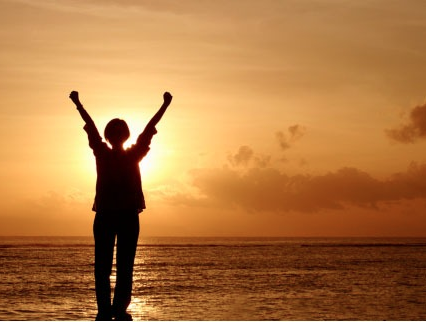 Jesus Shall Reign
Where He displays His healing powerDeath and the curse are known no more;In Him the tribes of Adam boastMore blessings than their father lost.Let every creature rise and bringPeculiar honors to our King;Angels descend with songs again,And earth repeat the loud Amen.
[Speaker Notes: http://www.lyricsondemand.com/miscellaneouslyrics/christianlyrics/jesusshallreignwhereerthesunlyrics.html]
Black
Get this presentation and script for free!
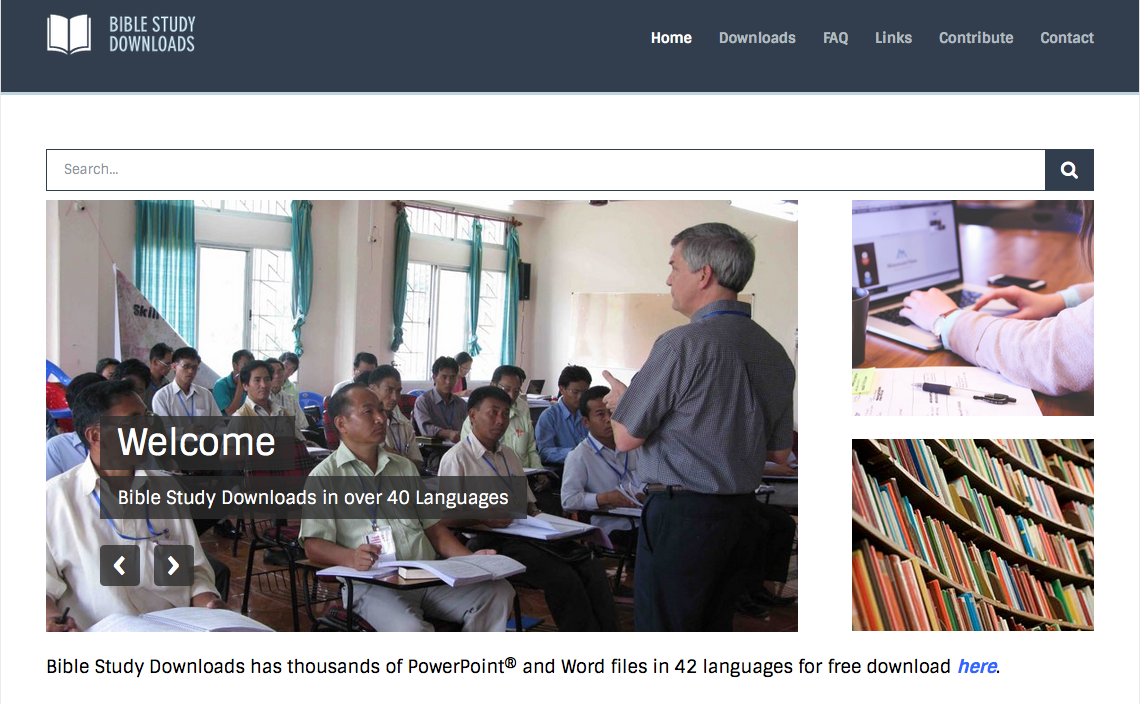 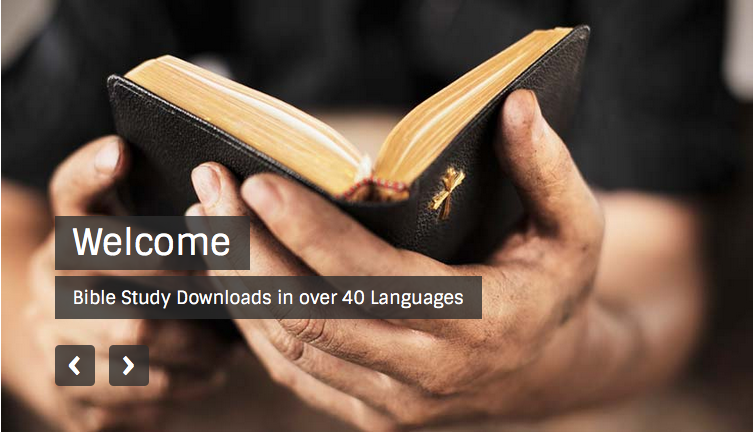 OT Survey link at BibleStudyDownloads.org